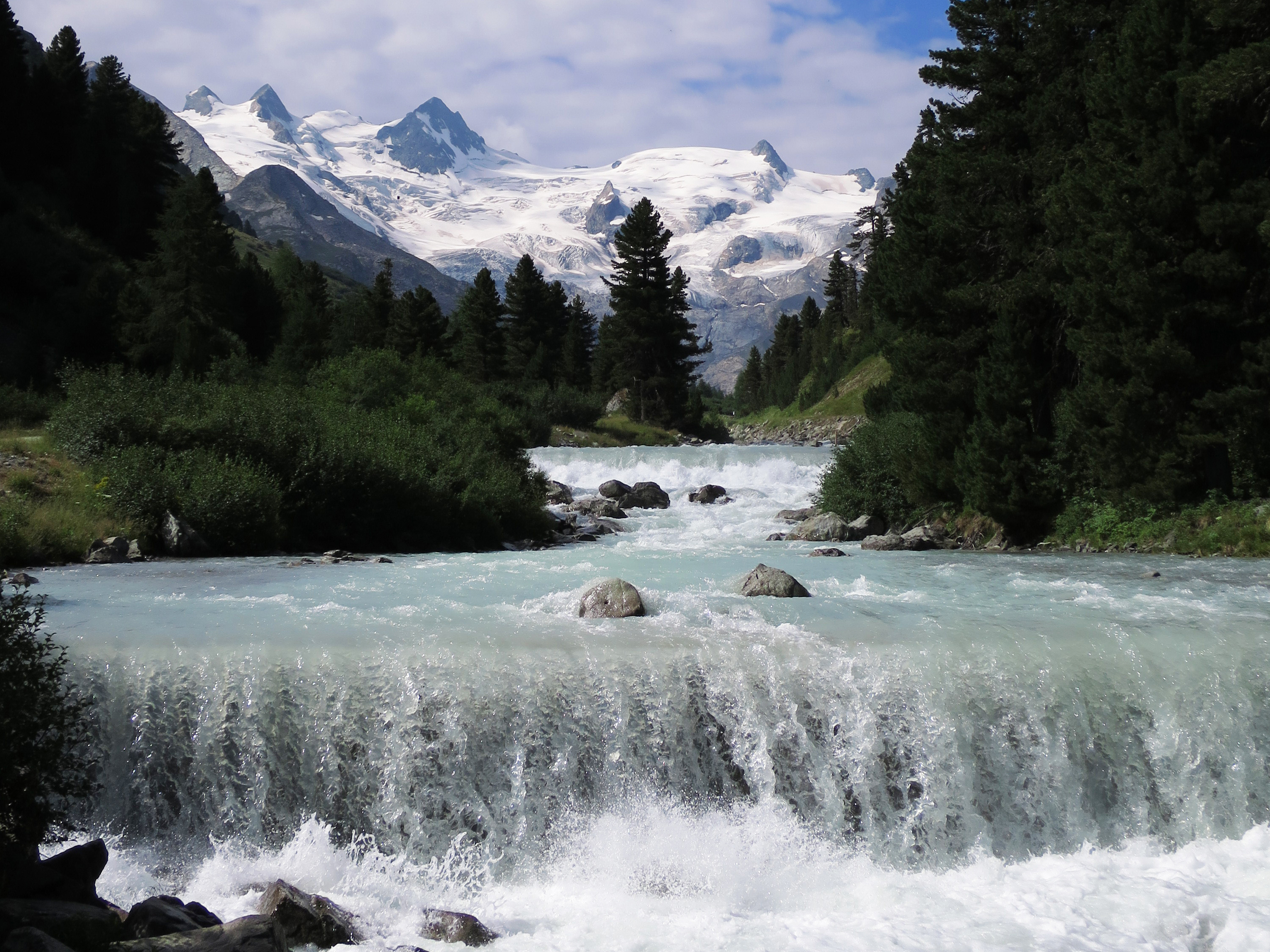 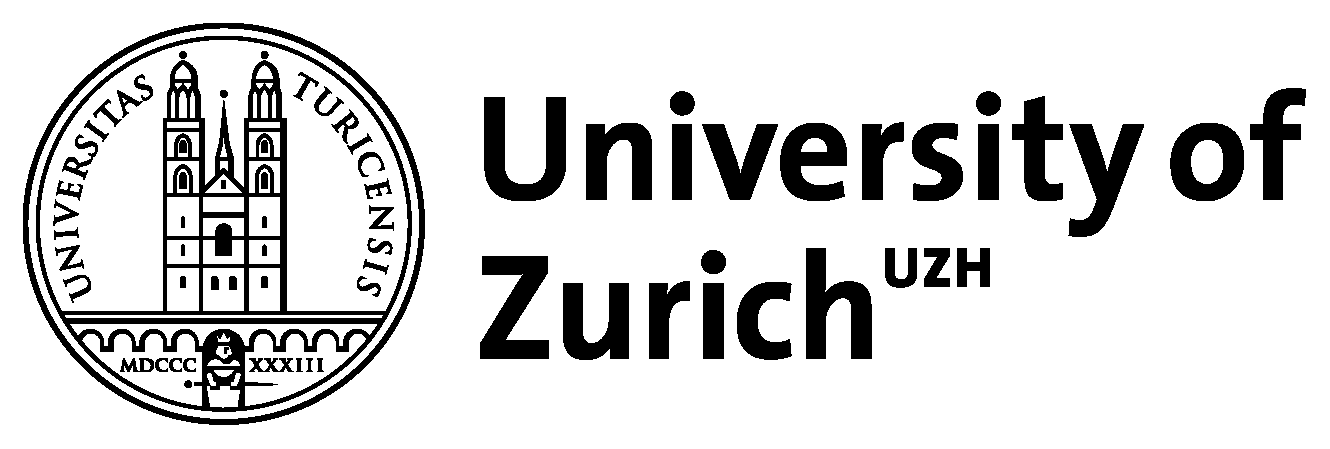 Glaciers – an overlooked water balance component in global hydrological modelling
Sarah Hanus, Lilian Schuster, Peter Burek, Fabien Maussion, Yoshihide Wada, Daniel Viviroli

sarah.hanus@geo.uzh.ch
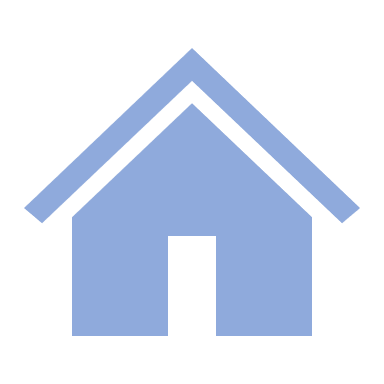 © Daniel Viviroli
Glaciers
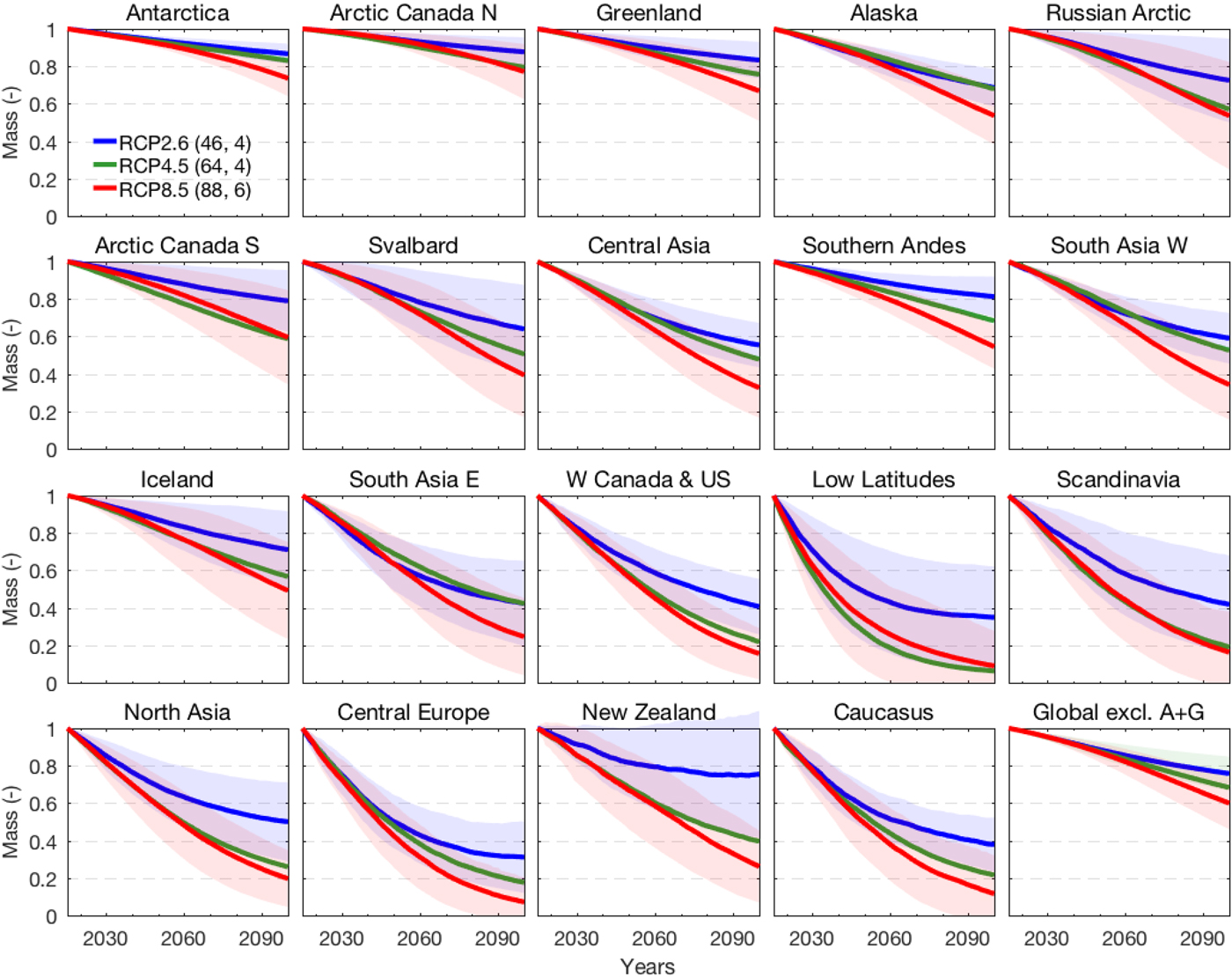 Strong runoff seasonality
Strong volume decreases during this century
Strong glacier runoff changes during this century
(Hock et al., 2019)
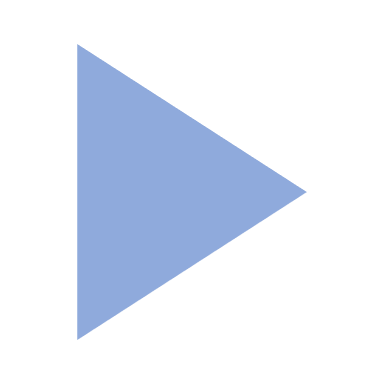 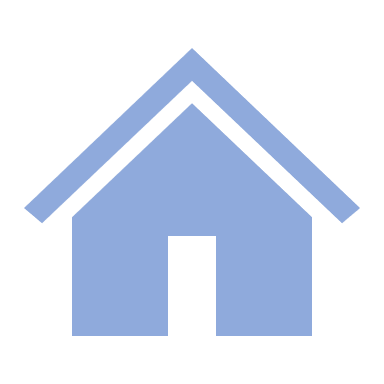 2
Glaciers
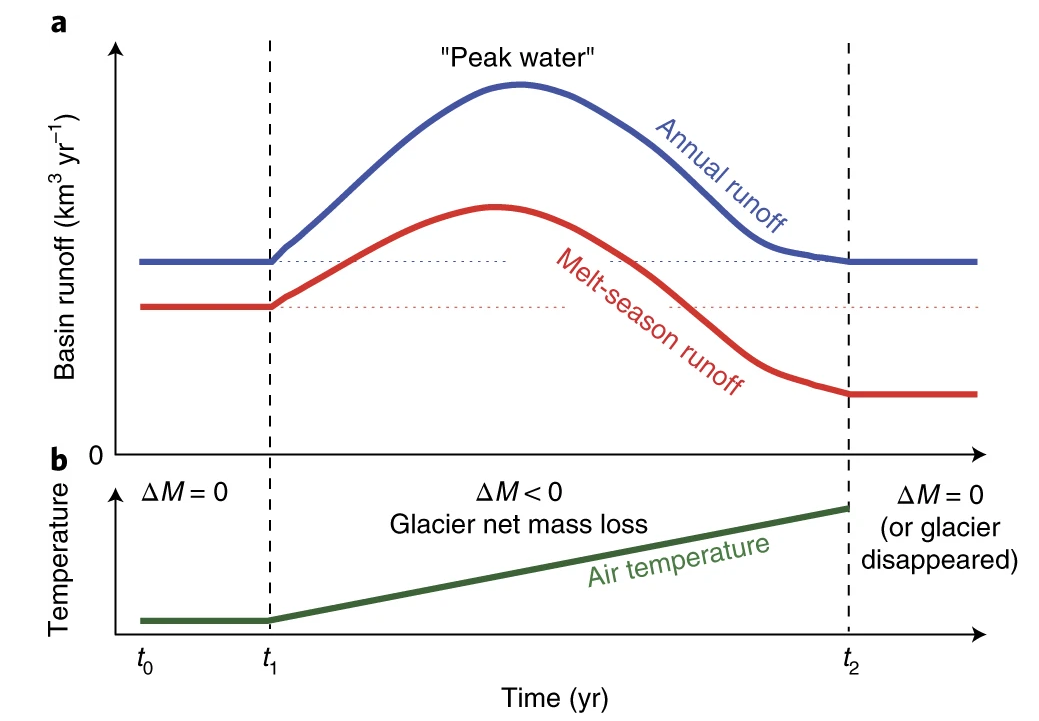 Strong runoff seasonality
Strong volume decreases during this century
Strong glacier runoff changes during this century
(Huss and Hock, 2018)
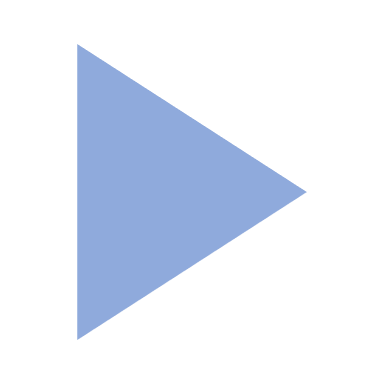 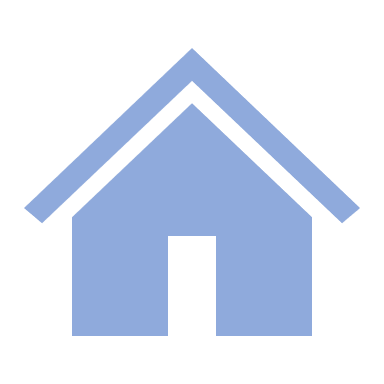 3
Glaciers in large river basins
Rhine: 0.2% glacier area
4% ice melt contributions in September at Lobith           (Stahl et al. 2016) 
Dry year (2003): 13% ice melt in September          (Stahl et al. 2016)
Glaciers not considered in global hydrological models, except in some specific studies  (Caceres et al. 2020)
Better model performance in strongly glacierized basins (Wiersma et al. 2022)
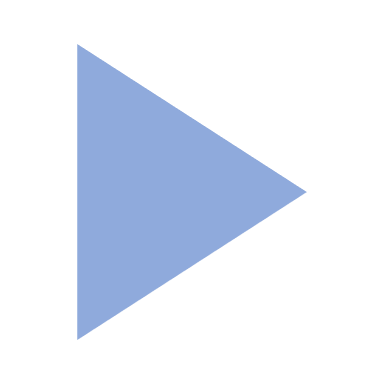 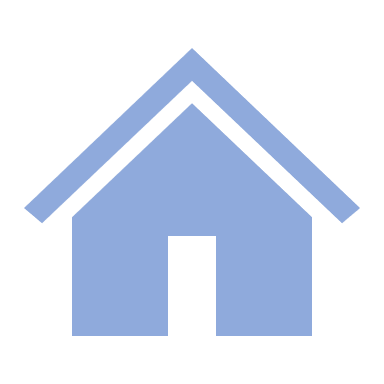 4
Research Aim
Large-scale hydrological modelling framework which explicitly incorporates glacier runoff
Focus on future changes in streamflow
Estimate glacier contributions to streamflow
Assess challenges and limitations 
Foster collaboration between the glacier and hydrological modelling communities
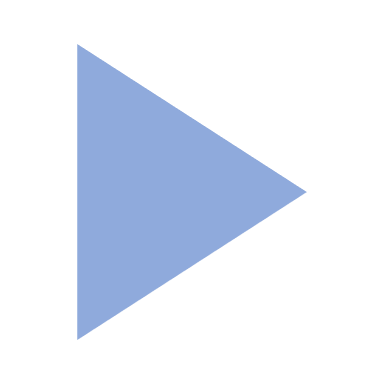 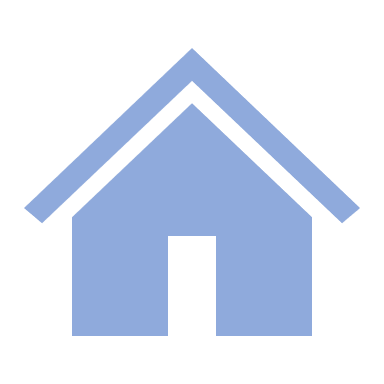 5
Methods
Runoff from glaciers
Changes in glacier area
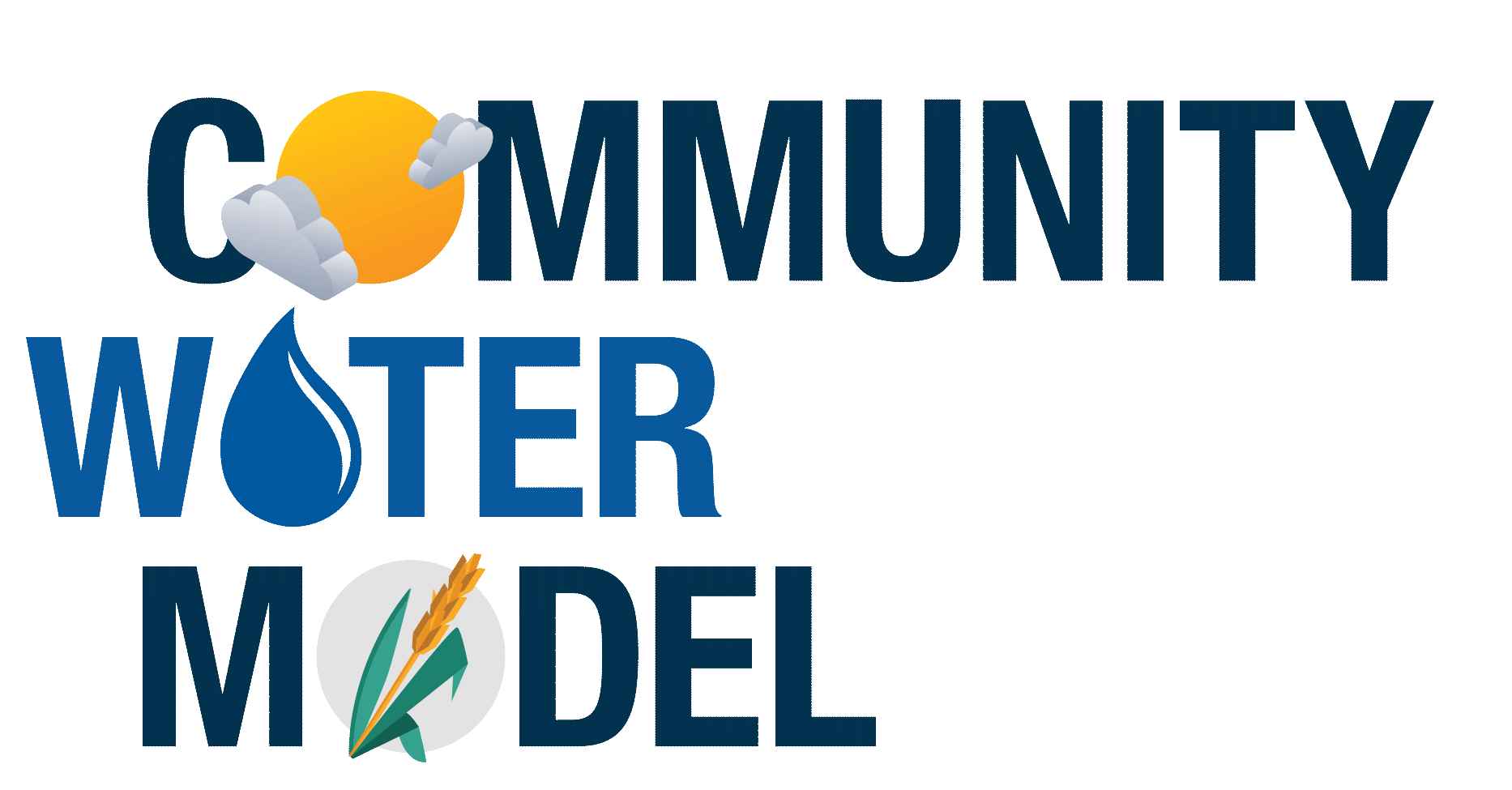 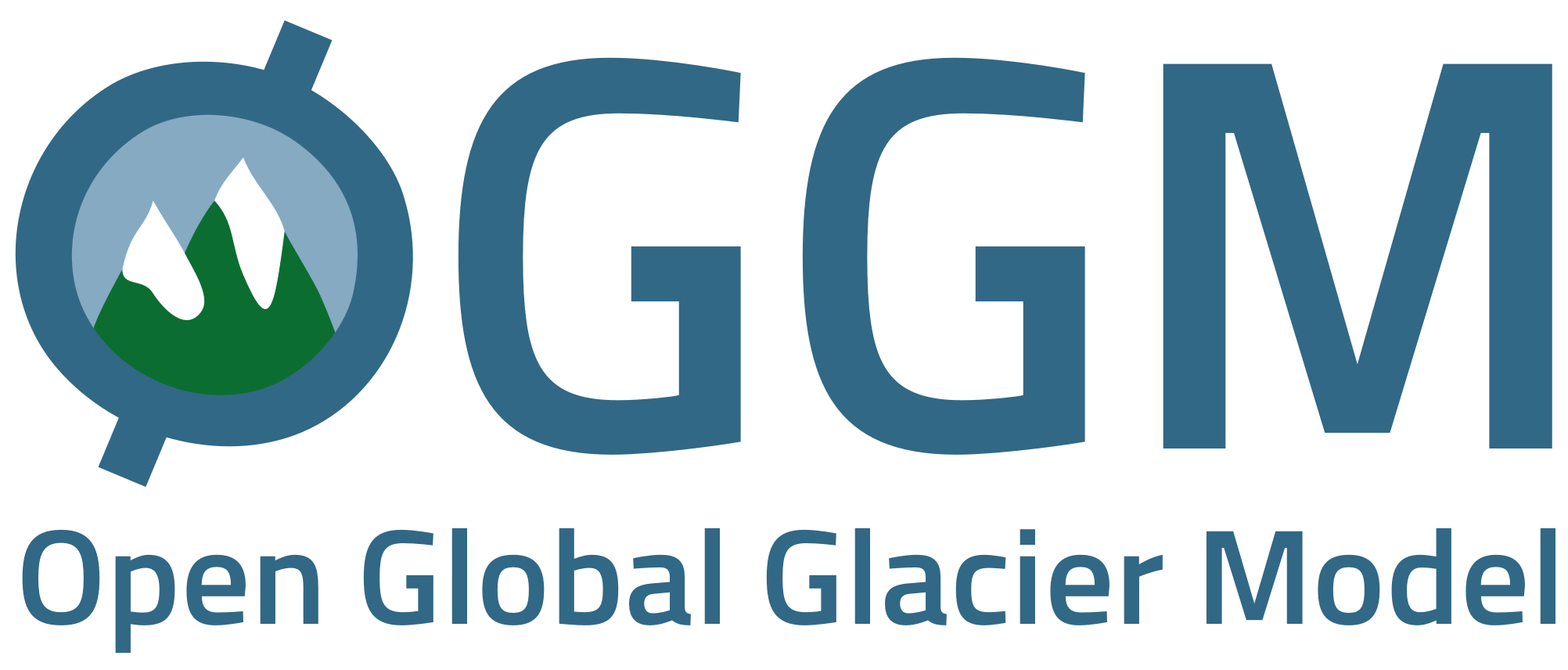 (Maussion et al., 2019)
CWatM
(Burek et al., 2020)
Challenges
Precipitation correction 
Different spatial resolution
…
Evaluation
4 large river basins (5 arcmin)
Global simulations (30 arcmin)
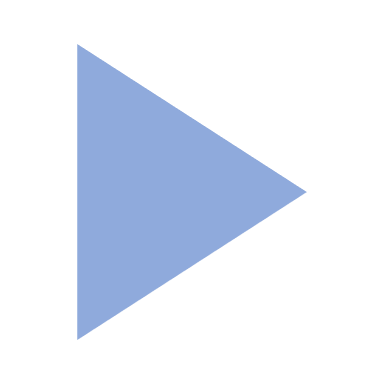 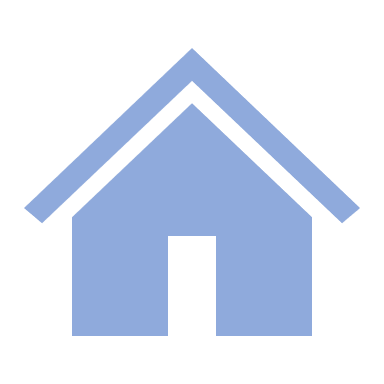 6
Results – Discharge differences
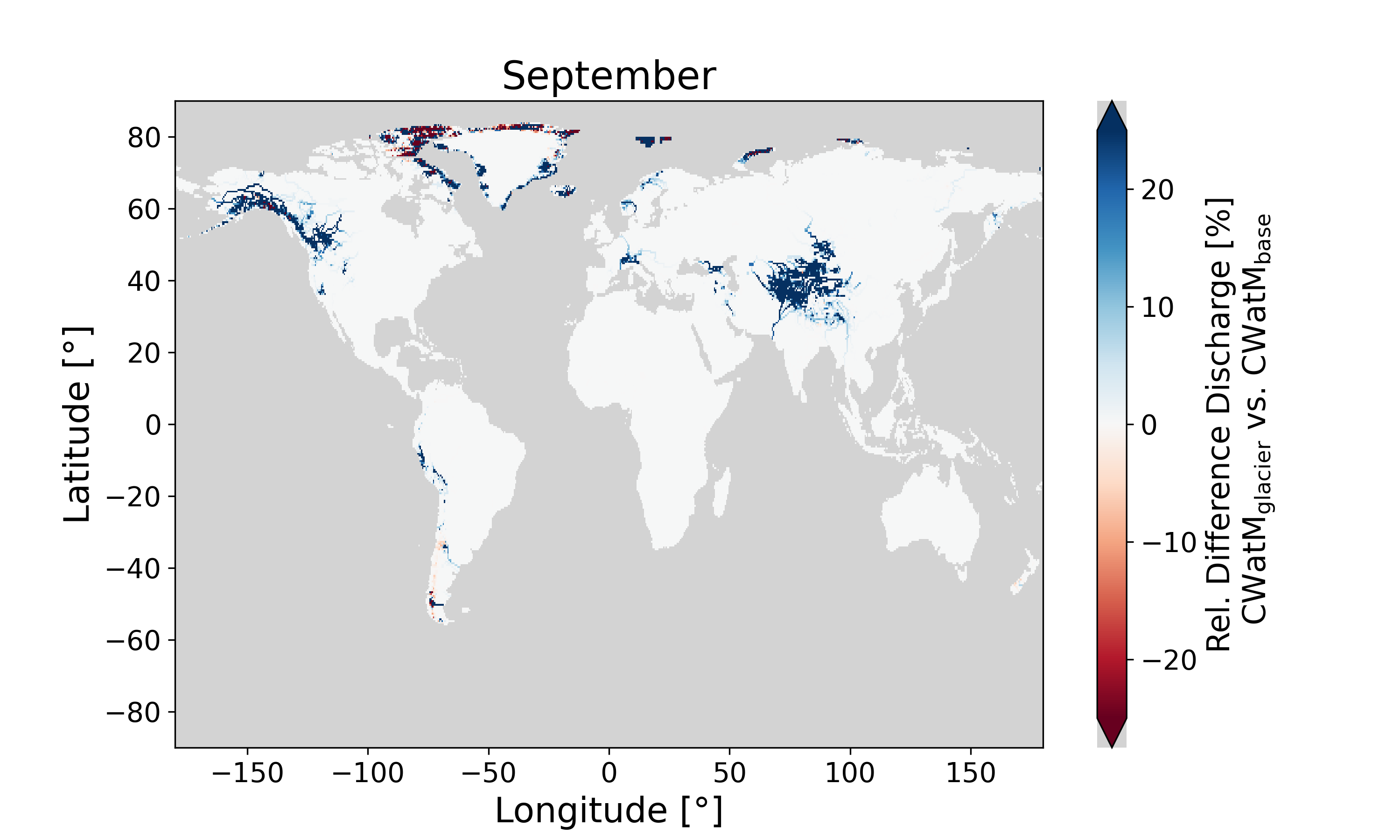 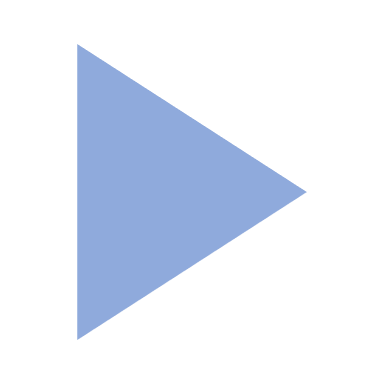 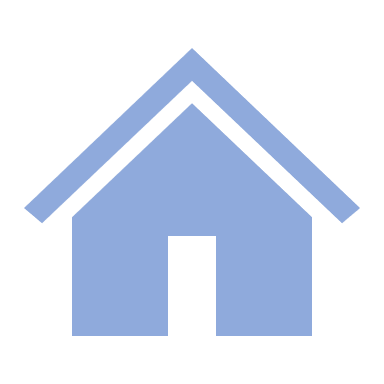 7
Results – Discharge differences
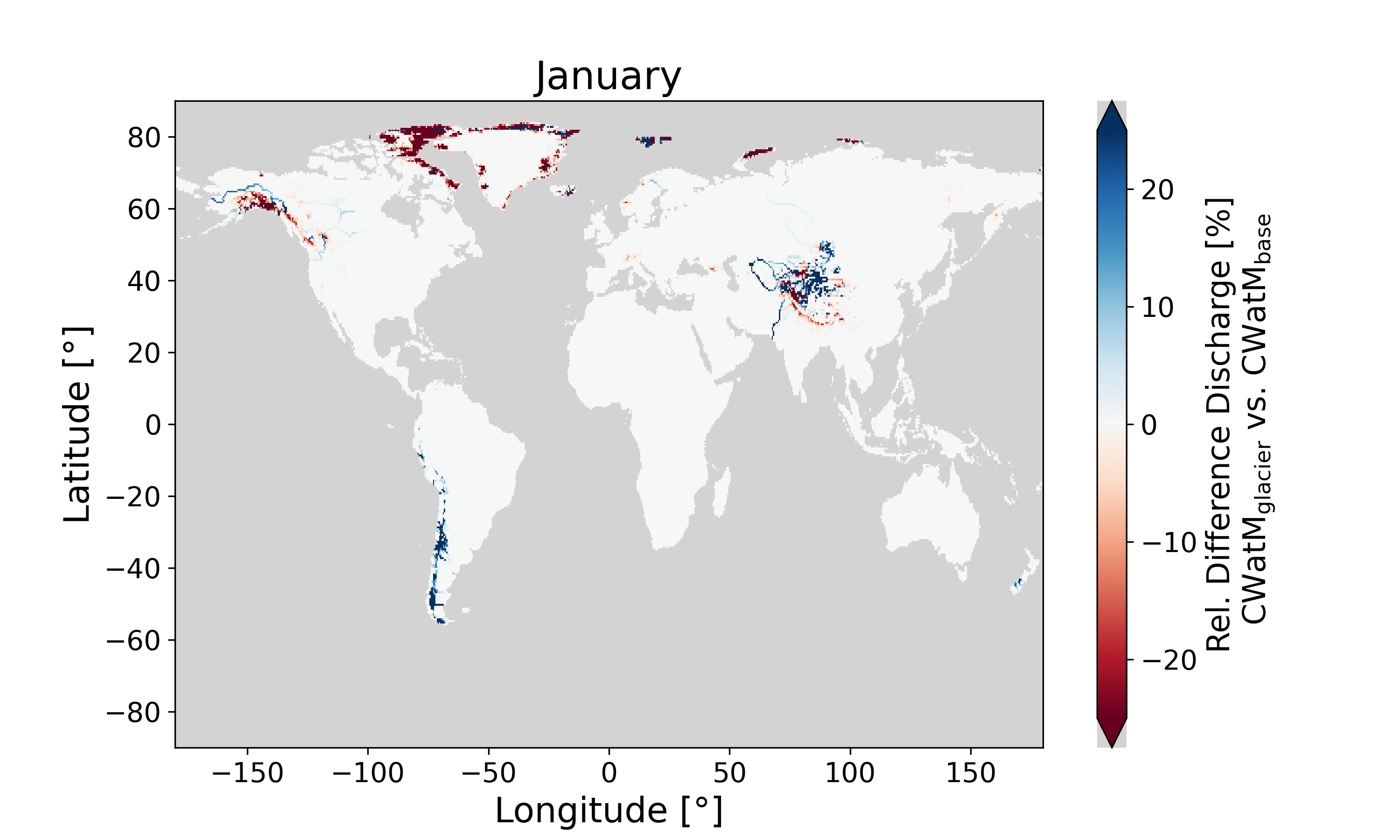 CWatMglacier
Larger discharge in summer & autumn months
Smaller discharge in winter & spring
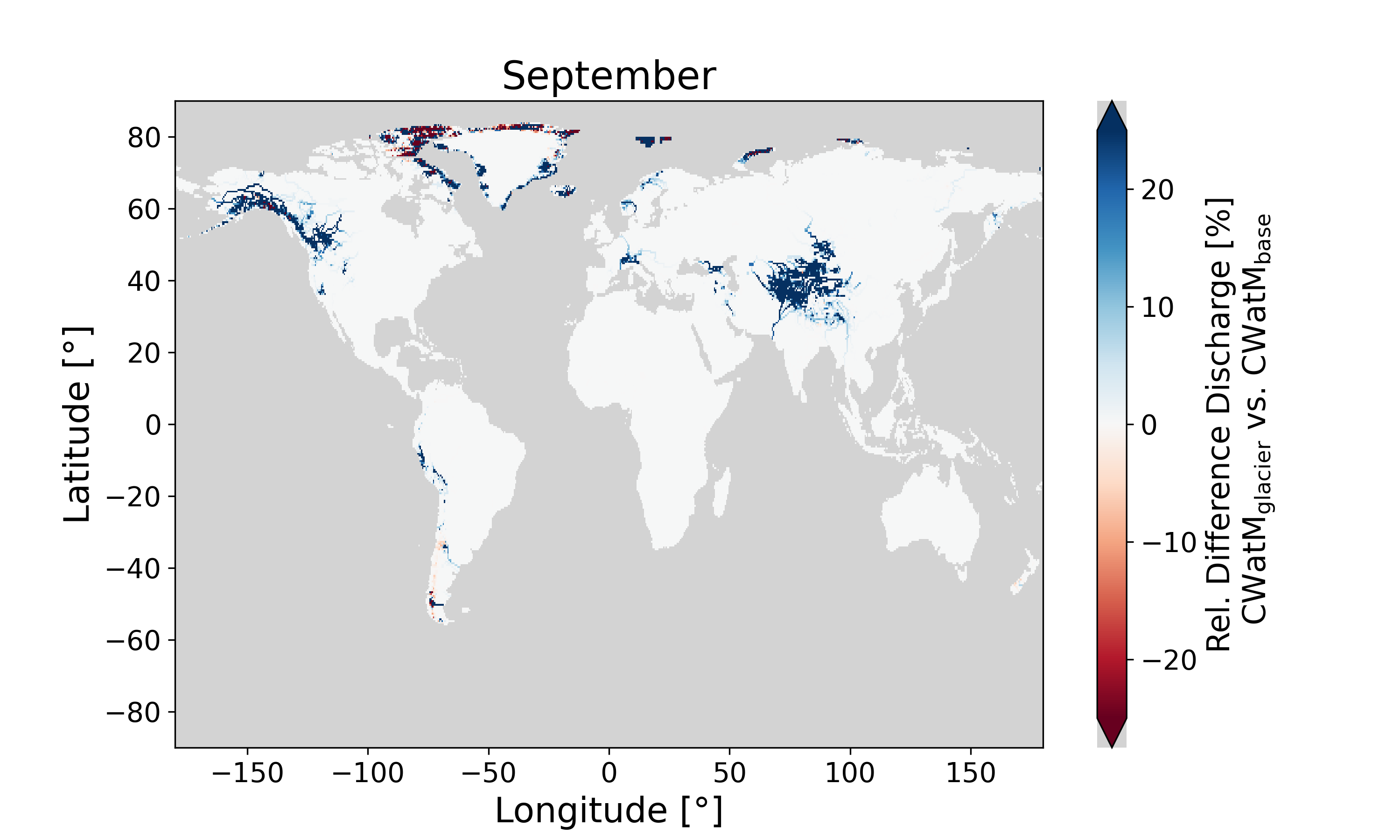 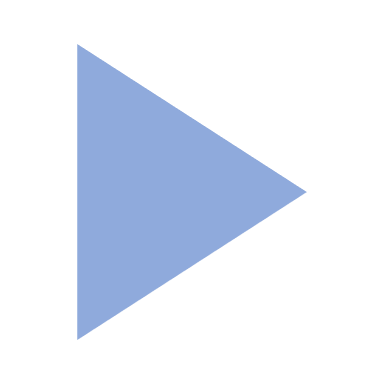 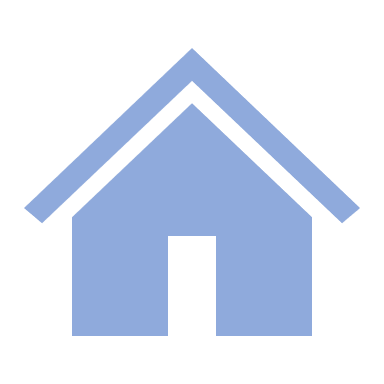 8
Challenges
Model differences
Spatial resolution 
Snow simulation

Limitations of glacier model
Calibration limited by data availability
Choice of precipitation correction highly affects glacier runoff

Limitations of hydrological model
global scale calibration and evaluation
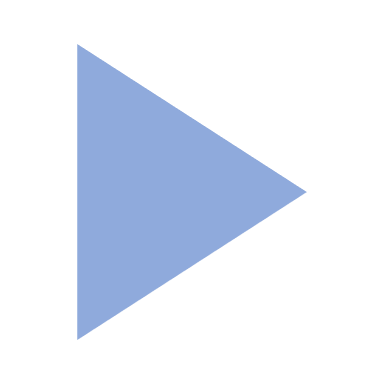 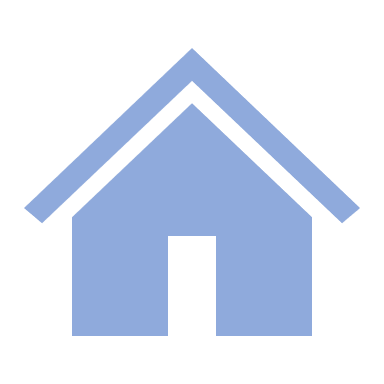 9
Is it relevant to represent glaciers?
For future change projections in discharge

Especially with a focus on summer months or extreme years

Otherwise, future discharge changes are likely underestimated in glacierized river basins
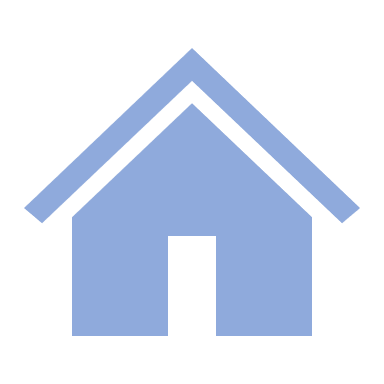 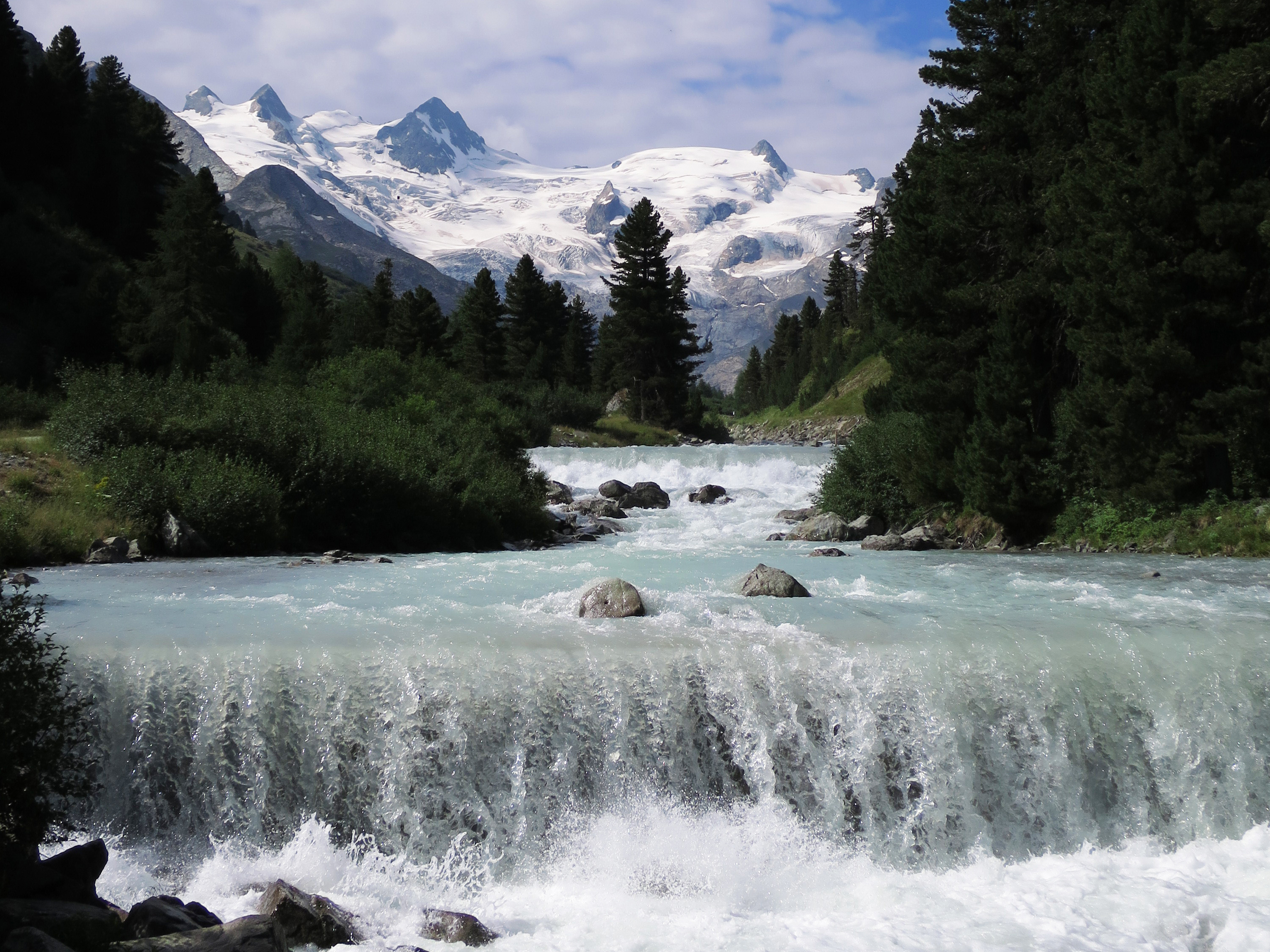 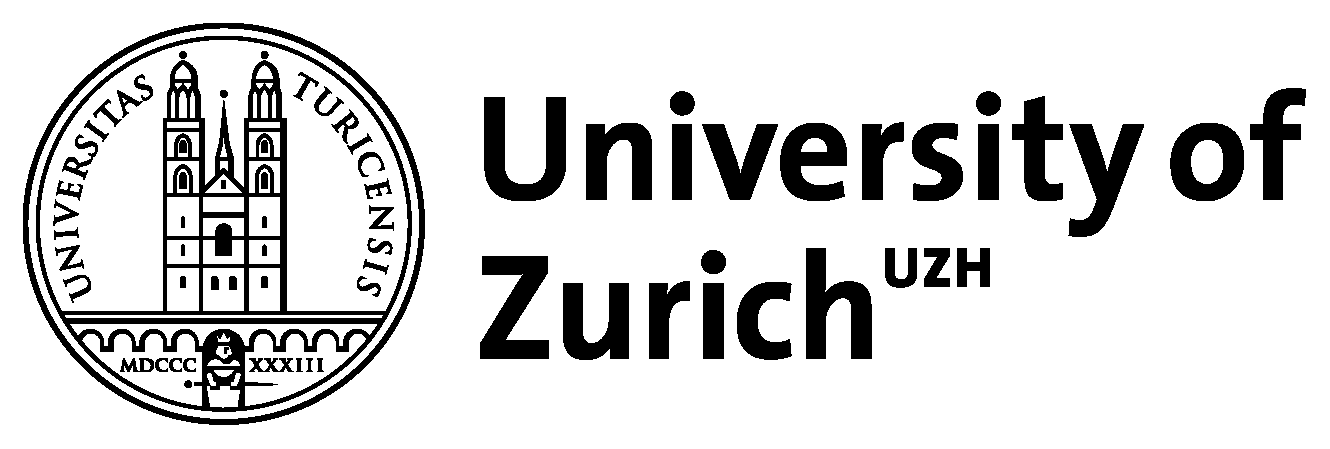 More results and discussion at PICO spot A.1!
Find out more in our preprint on EGUsphere
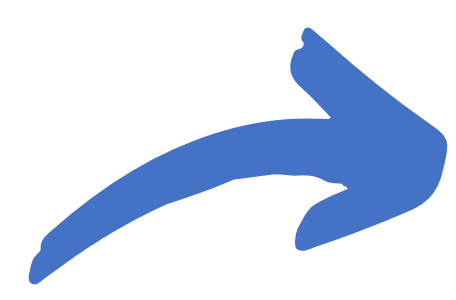 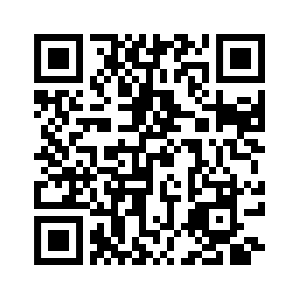 Contact me
sarah.hanus@geo.uzh.ch
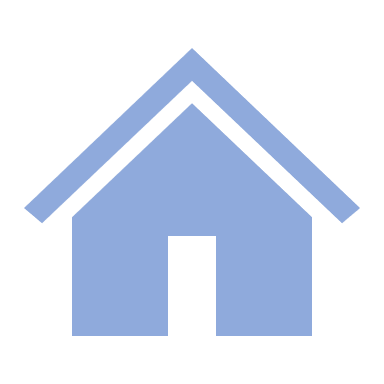 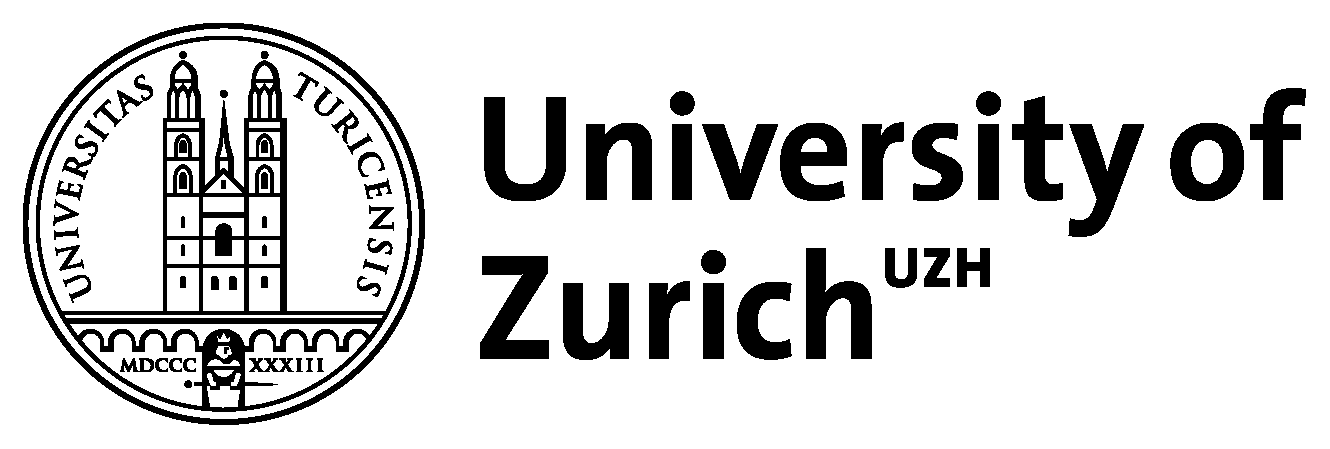 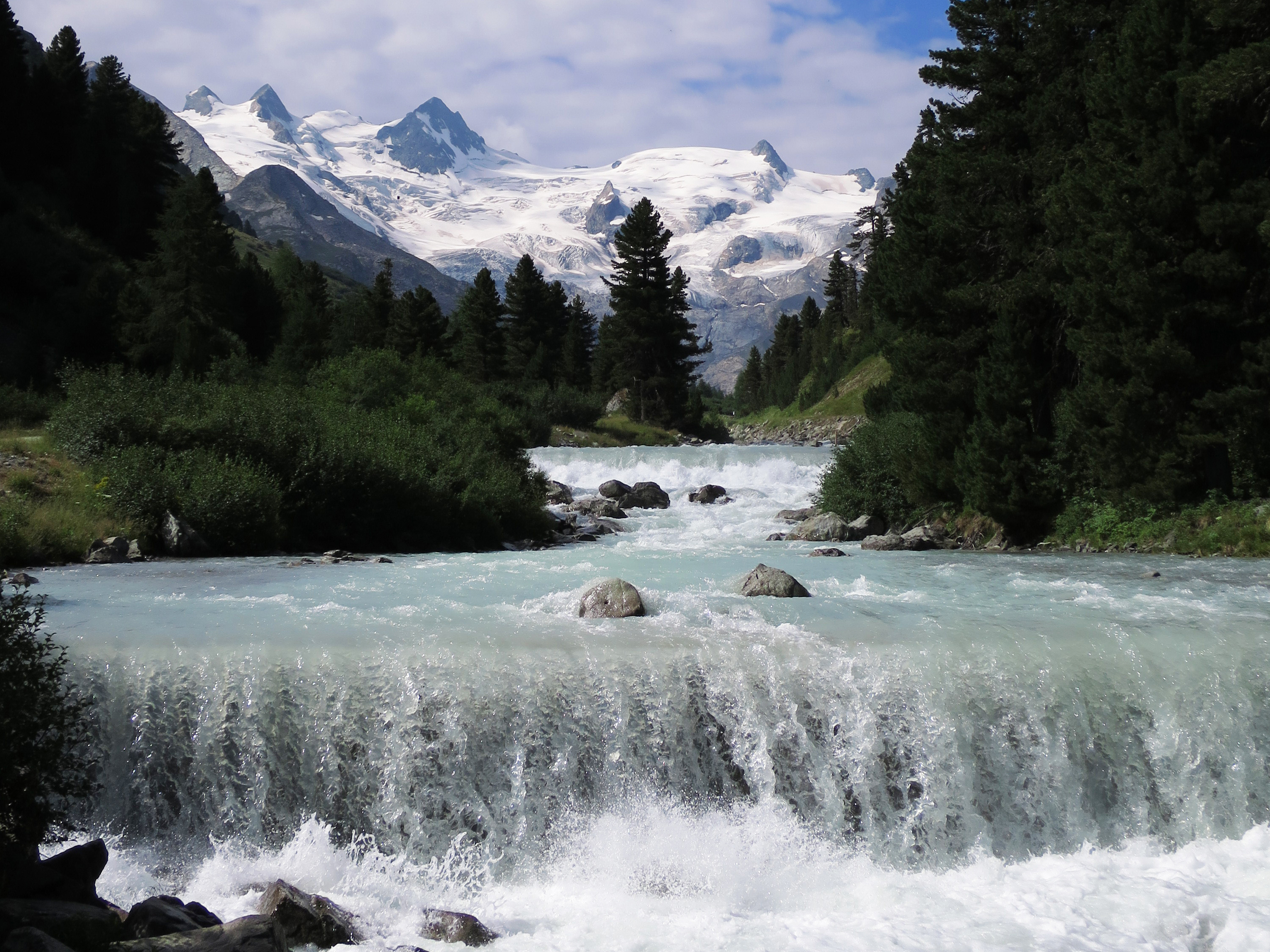 Glaciers – an overlooked water balance component in global hydrological modelling
Sarah Hanus, Lilian Schuster, Peter Burek, Fabien Maussion, Yoshihide Wada, Daniel Viviroli
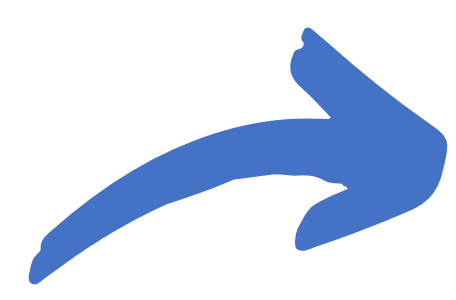 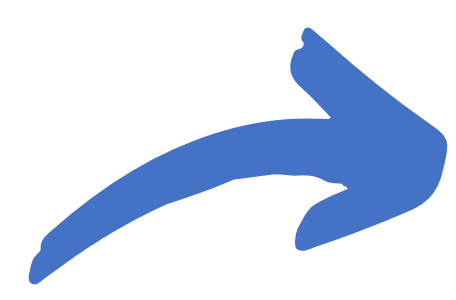 Find out more in the preprint on EGUsphere
Let’s keep in touch!
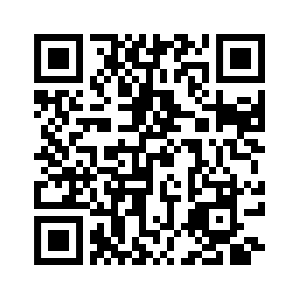 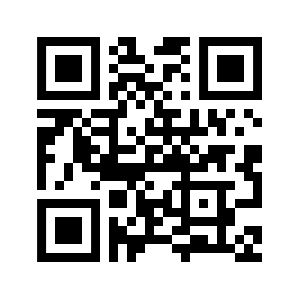 Teaser
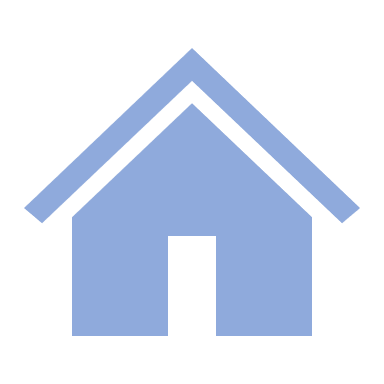 Results (Basins)
Why glaciers?
Coupling method
Results (Global)
Challenges
Why glaciers?
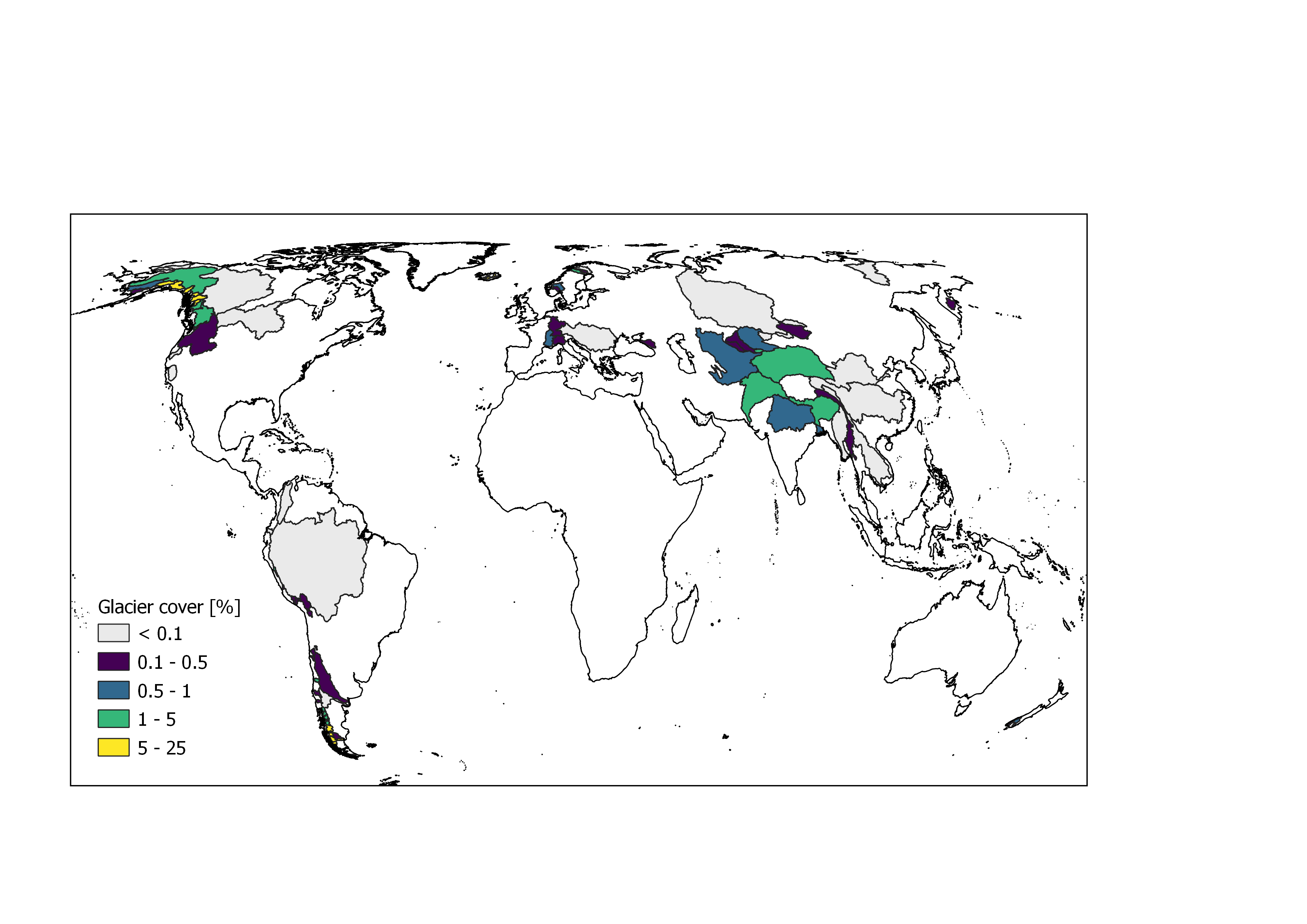 Strong runoff seasonality
Strong volume decreases during this century
Rhine: 0.2% glacier area
4% ice melt contributions in September at Lobith           (Stahl et al. 2016) 
Dry year (2003): 13% ice melt in September          (Stahl et al. 2016)
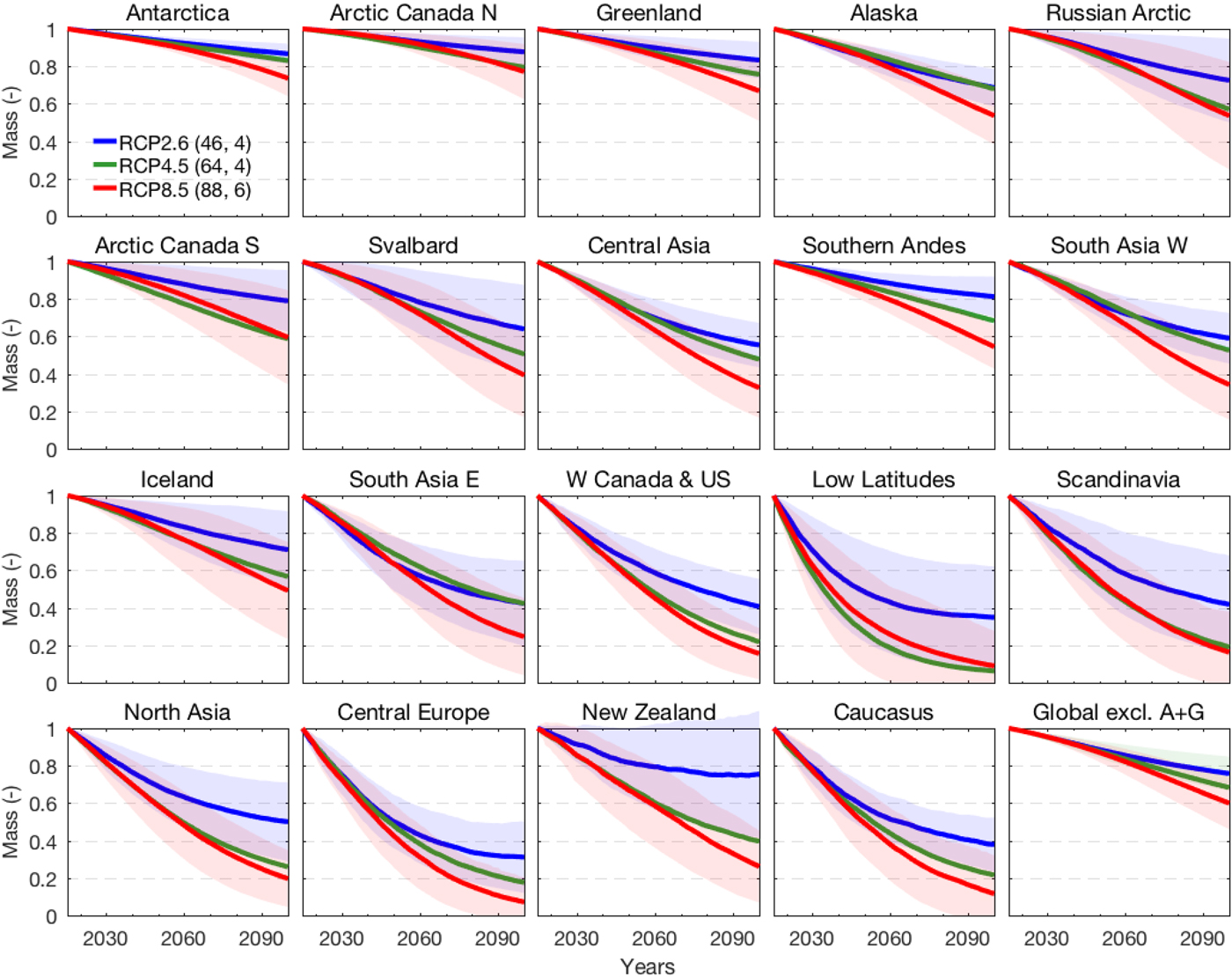 (Hock et al., 2019)
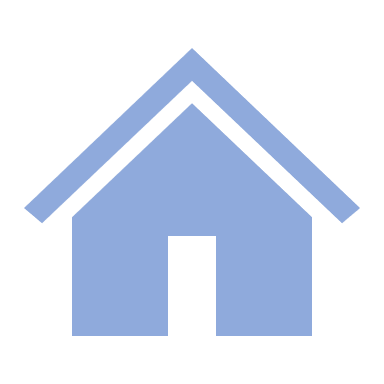 Results (Basins)
Why glaciers?
Coupling method
Results (Global)
Challenges
Coupling Method
Sequential Coupling
Global Glacier Model: Open Global Glacier Model (Maussion et al., 2019)
Large-scale hydrological and water resources model: Community Water Model (Burek et al., 2020)
More about global glacier modelling
More about large-scale hydrological modelling
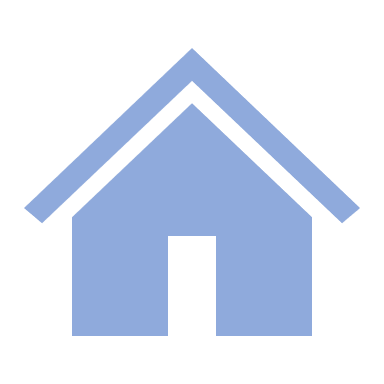 Results (Basins)
Why glaciers?
Coupling method
Results (Global)
Challenges
OGGM: Global glacier modelling
community-driven, open-source modelling framework
“glacier-centric”: Simulation of each glacier individually
Glacier outlines from Randolph Glacier Inventory (Pfeffer et al., 2014)
Elevation-band flowlines from DEM (e.g., Huss and Farinotti, 2012; Werder et al., 2020)
1D shallow-ice flowline model
Temperature index mass-balance model
At each elevation band 
Limited possibility of modelling past (earliest 1979)
Can be run on a personal laptop for a few hundred glaciers
Glacier Model Intercomparison Project (Marzeion et al. 2020)
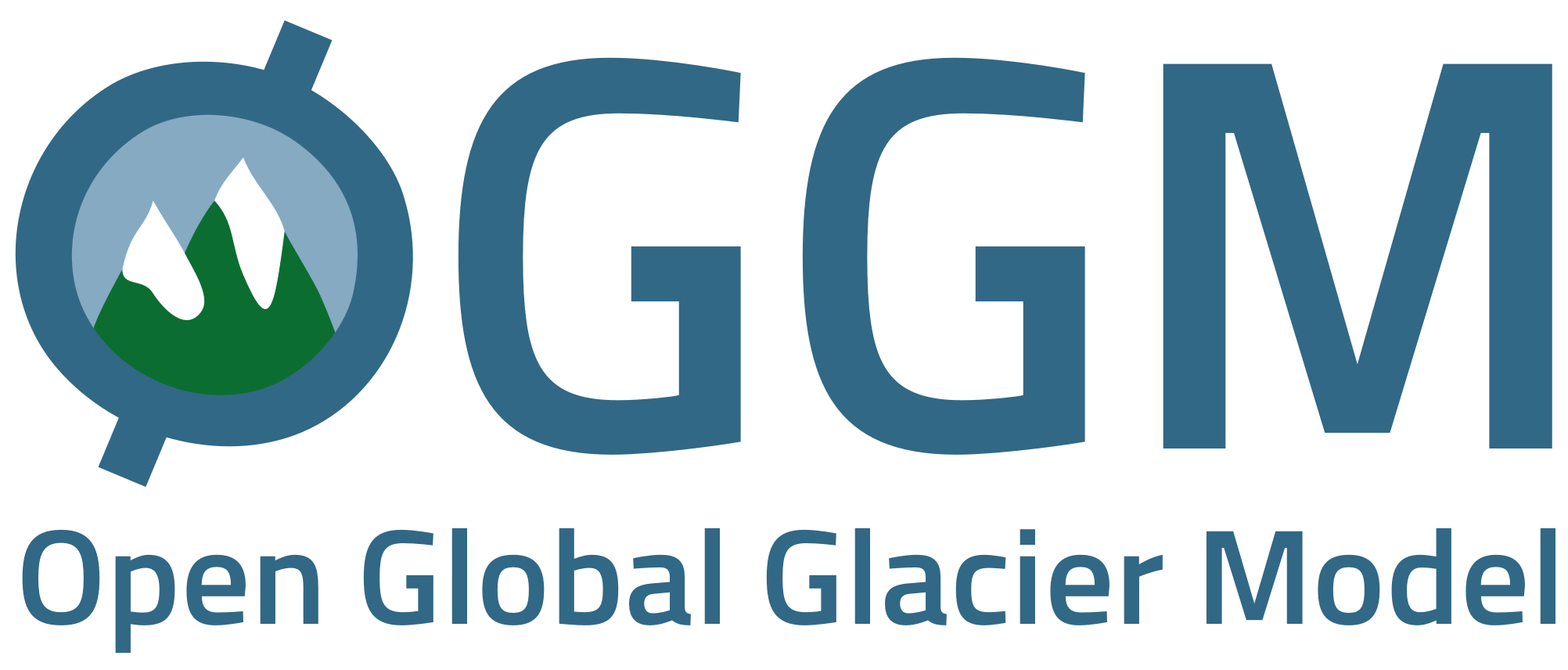 (Maussion et al., 2019)
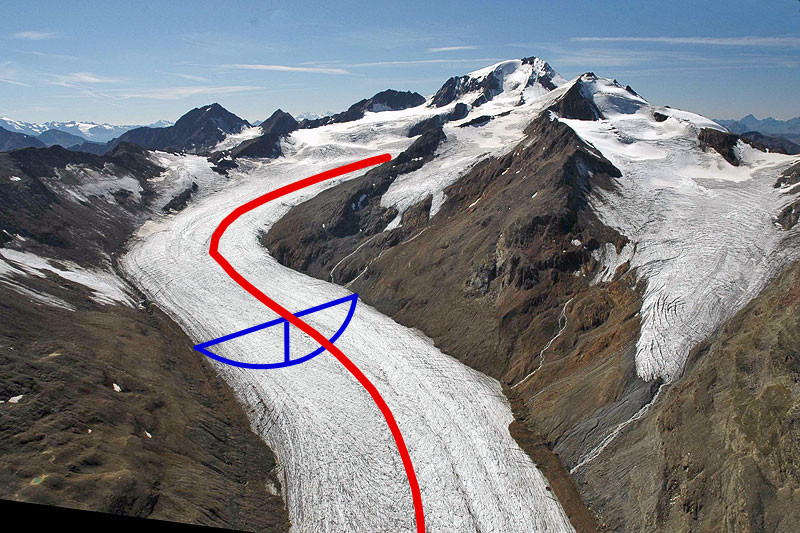 Figure from https://docs.oggm.org/en/stable/flowlines.html
Check out the extensive documentation: https://docs.oggm.org/
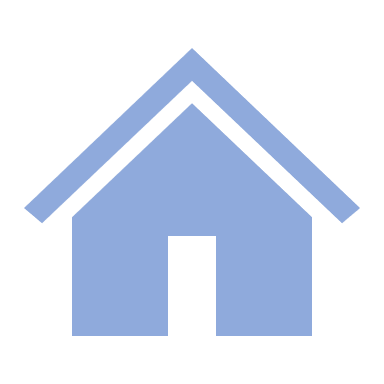 Results (Basins)
Why glaciers?
Coupling method
Results (Global)
Challenges
CWatM: Large-scale hydrological modelling
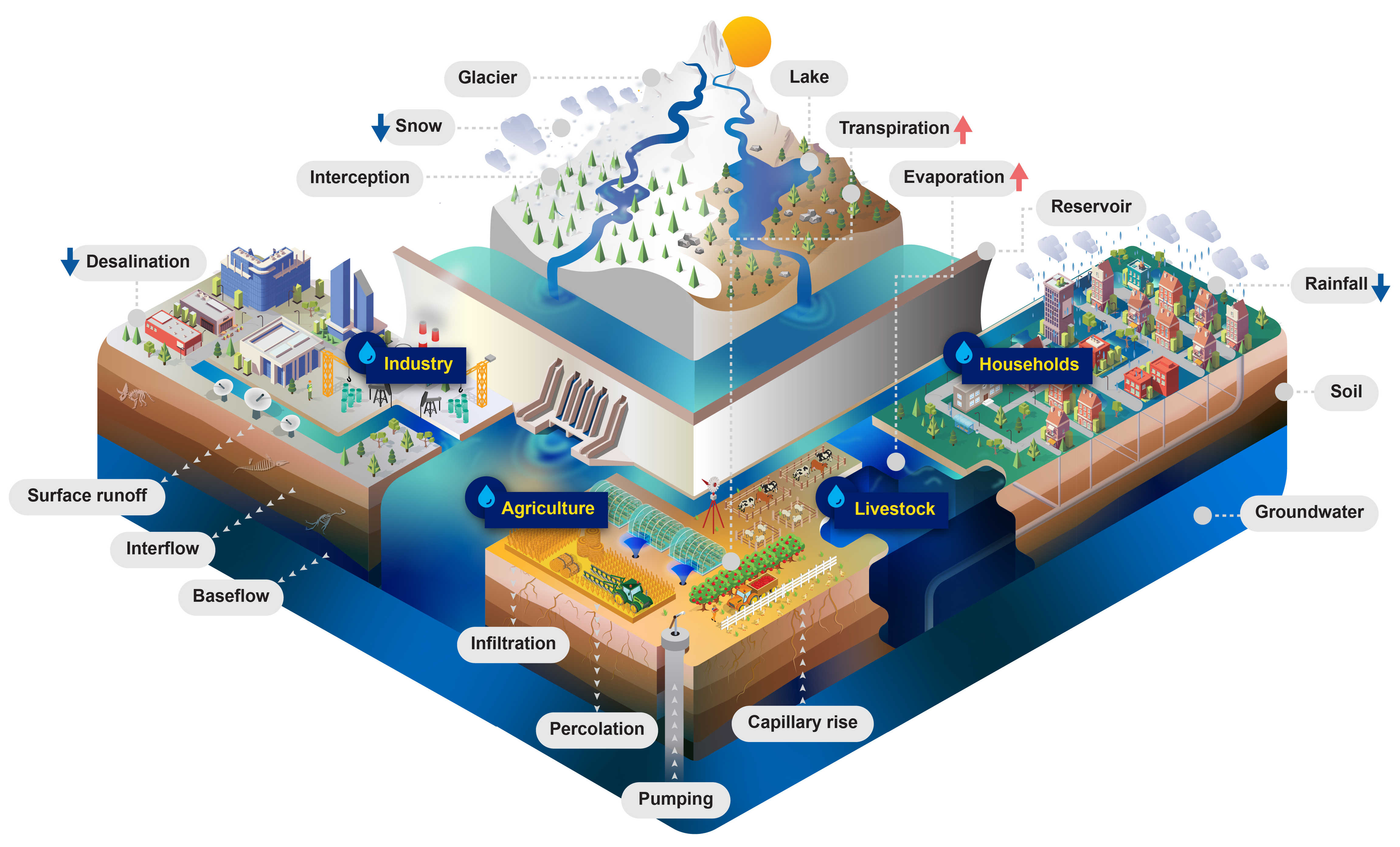 Open-source model
Simulates hydrological storages and processes
Includes human impacts: reservoirs, water use
Grid-based model (30 arcmin, 5 arcmin, 1 arcmin)
Often only simplistic calibration at global scale
Comparison of global hydrological models in the Inter-Sectoral Impact Model Intercomparison Project (ISIMIP)
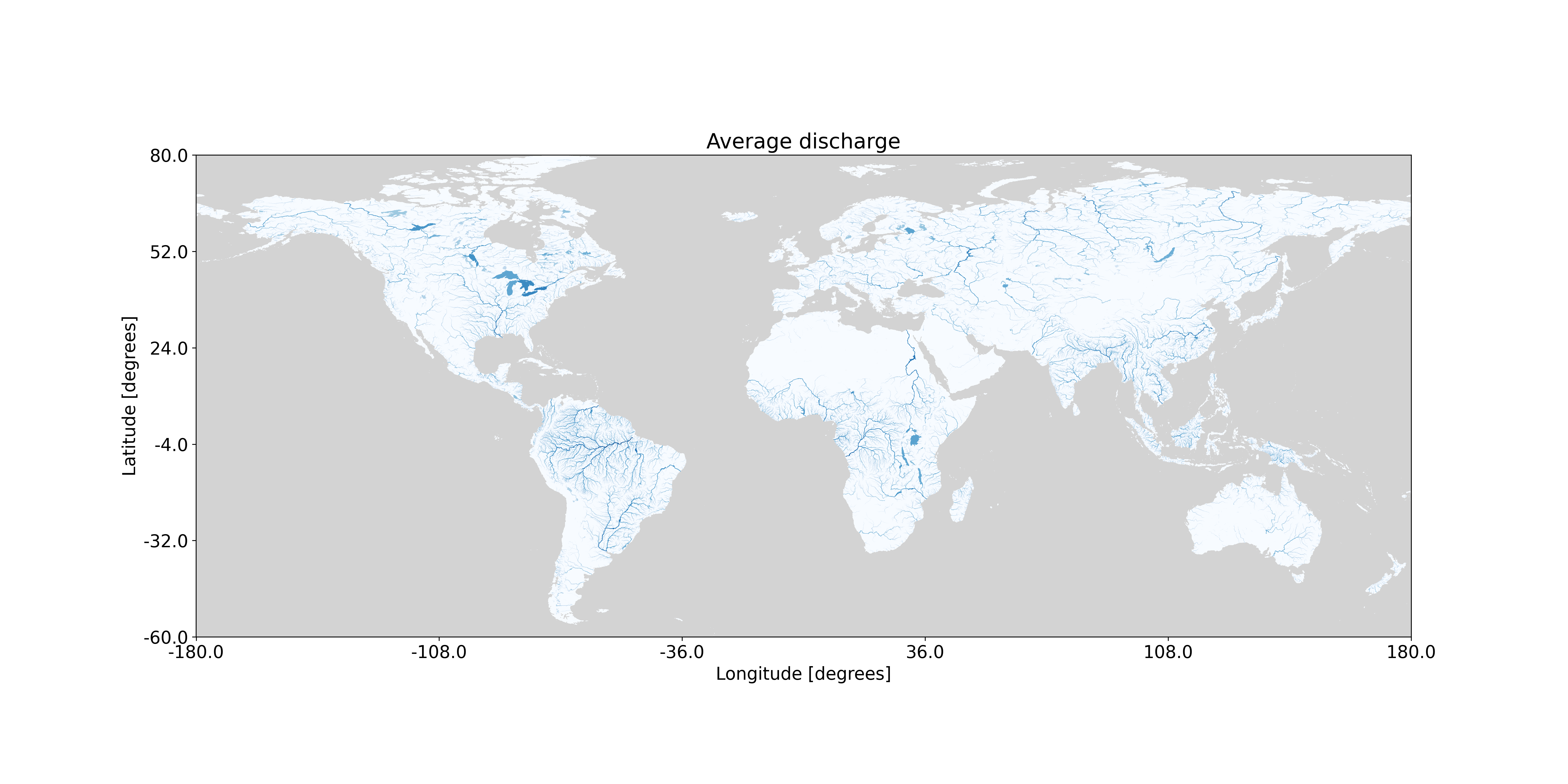 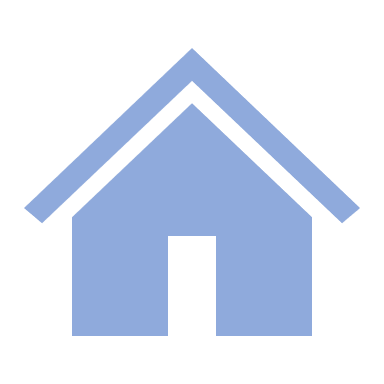 Results (Basins)
Why glaciers?
Coupling method
Results (Global)
Challenges
Results (Basins)
②
①
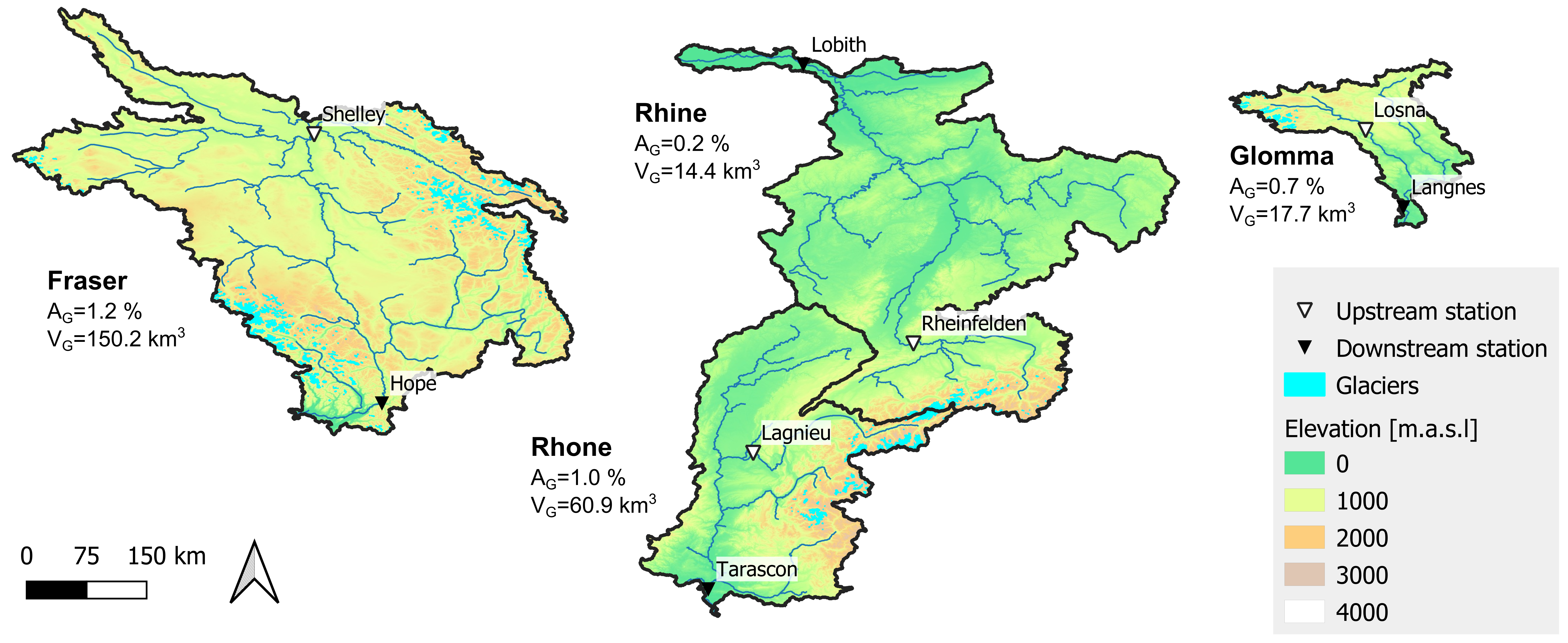 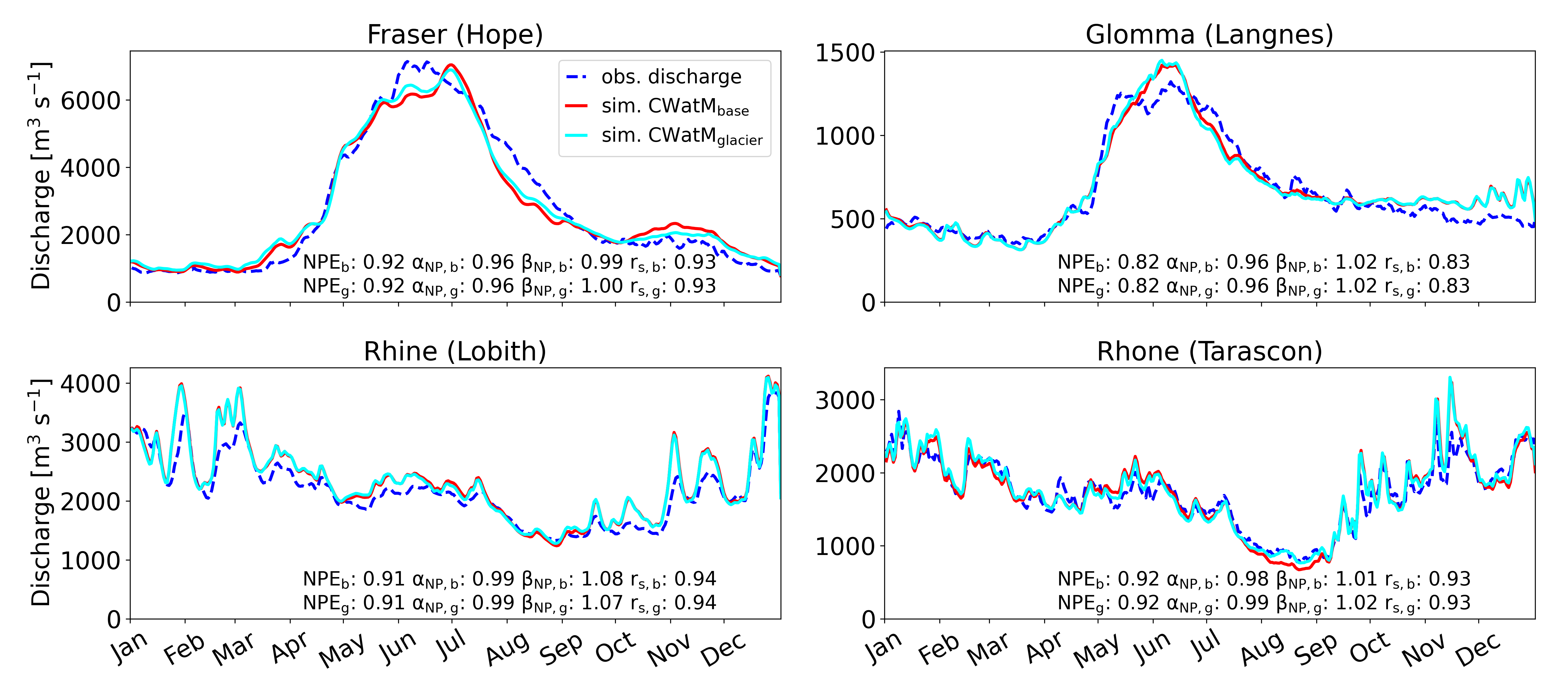 Calibration leads to comparable past model performance for baseline and coupled model
Coupled model projects lower future summer discharge
Four study basins
④
③
Even under a low-emission scenario strong future decrease in glacier-sourced contribution to discharge
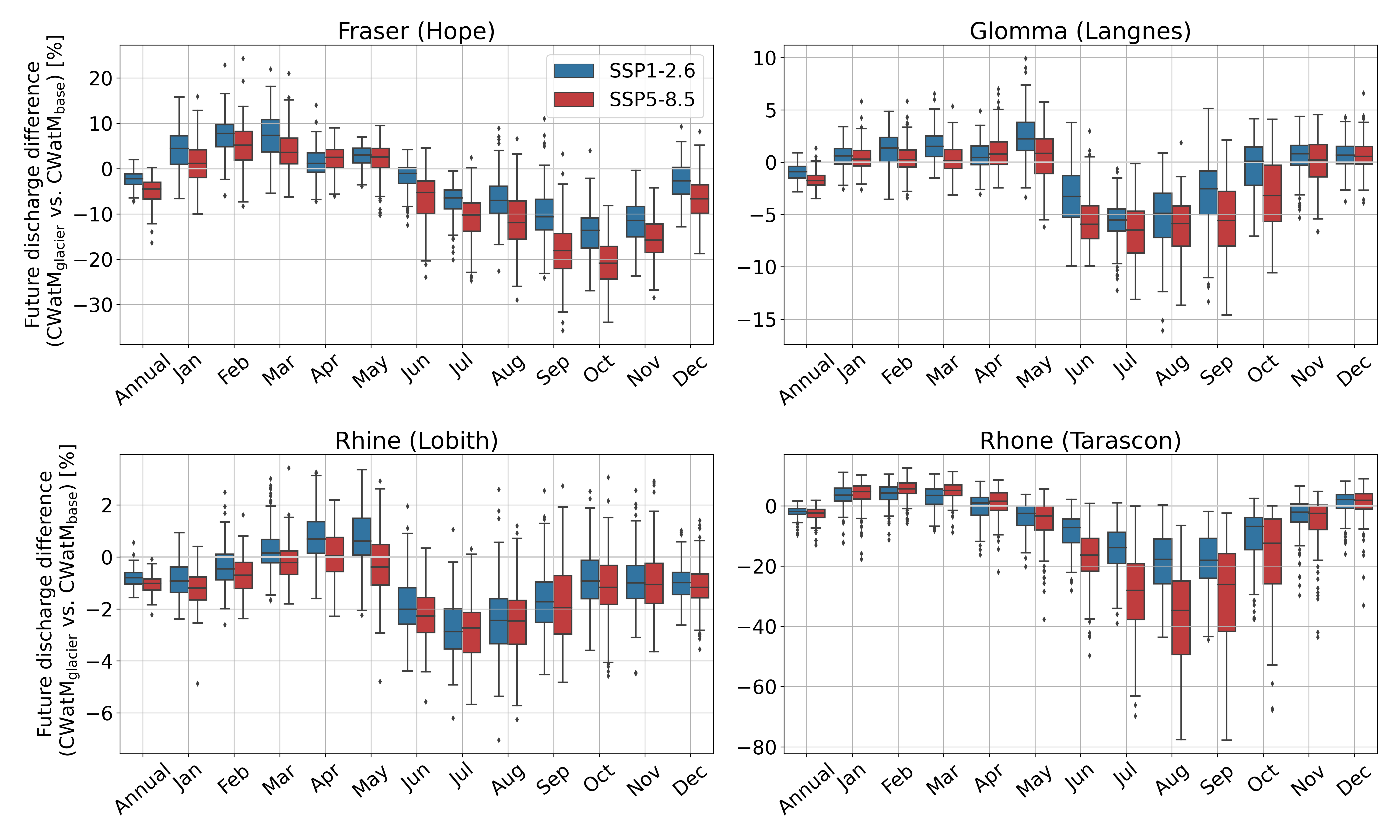 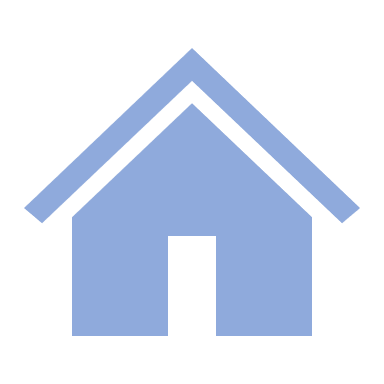 Results (Basins)
Why glaciers?
Coupling method
Results (Global)
Challenges
Results (Global)
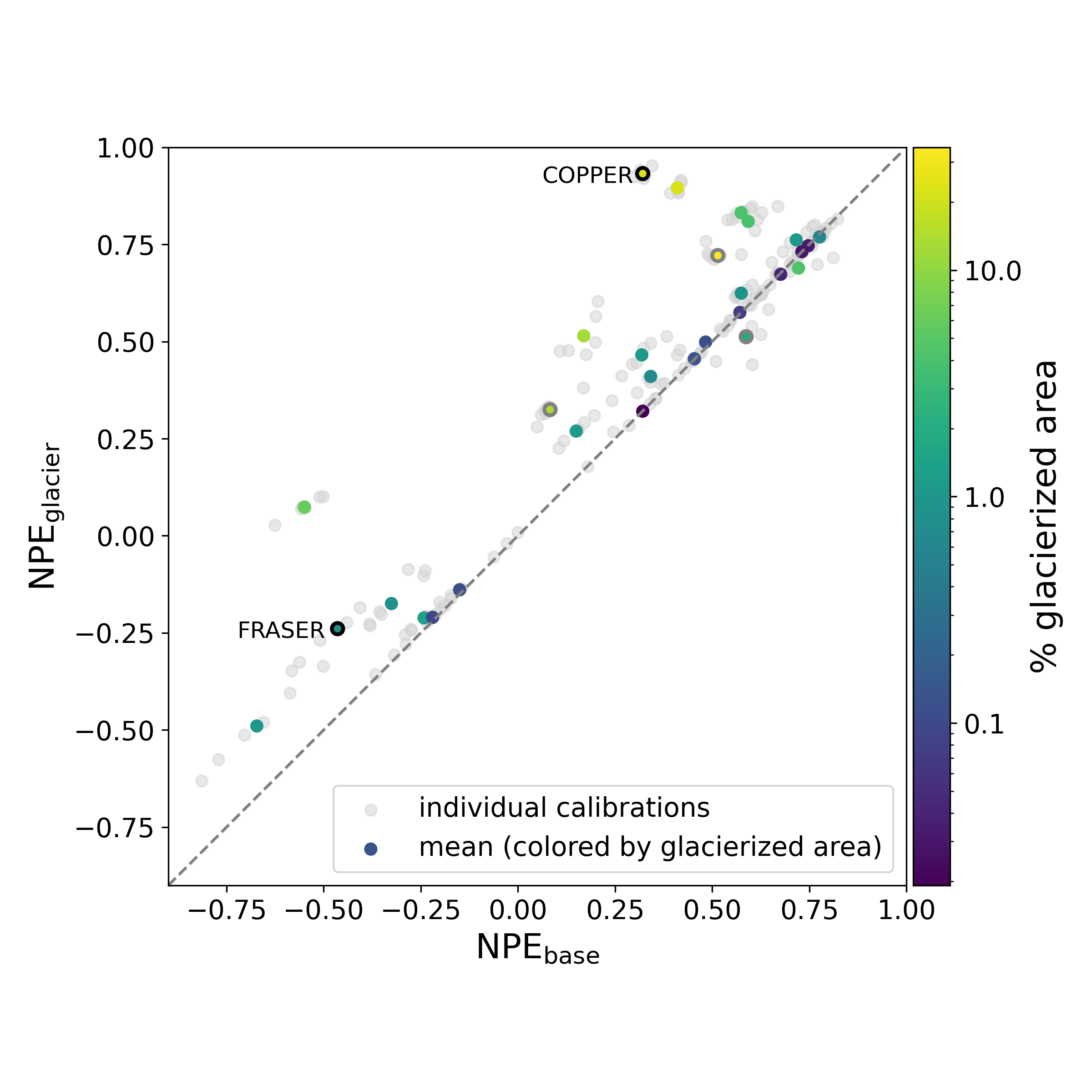 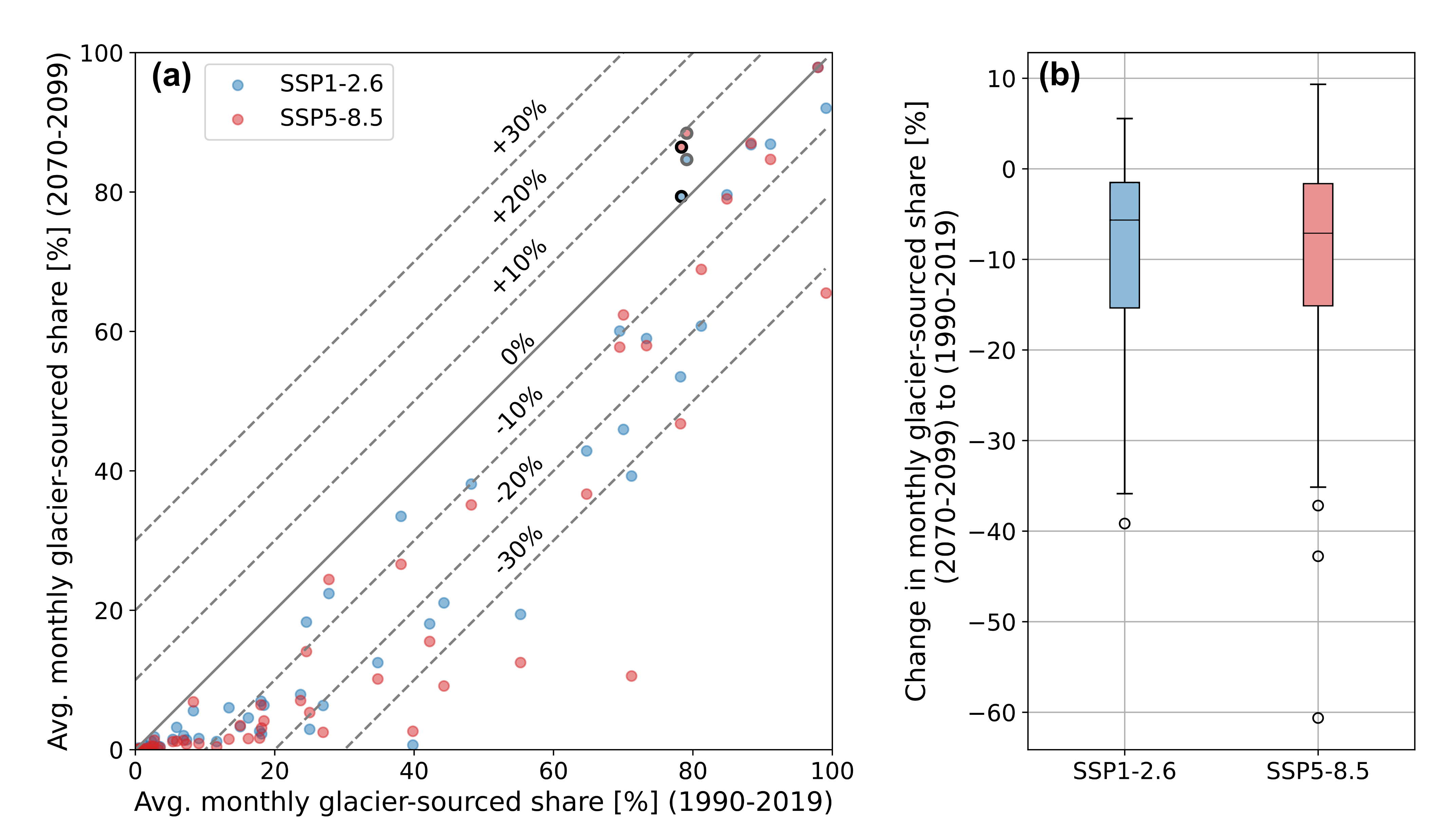 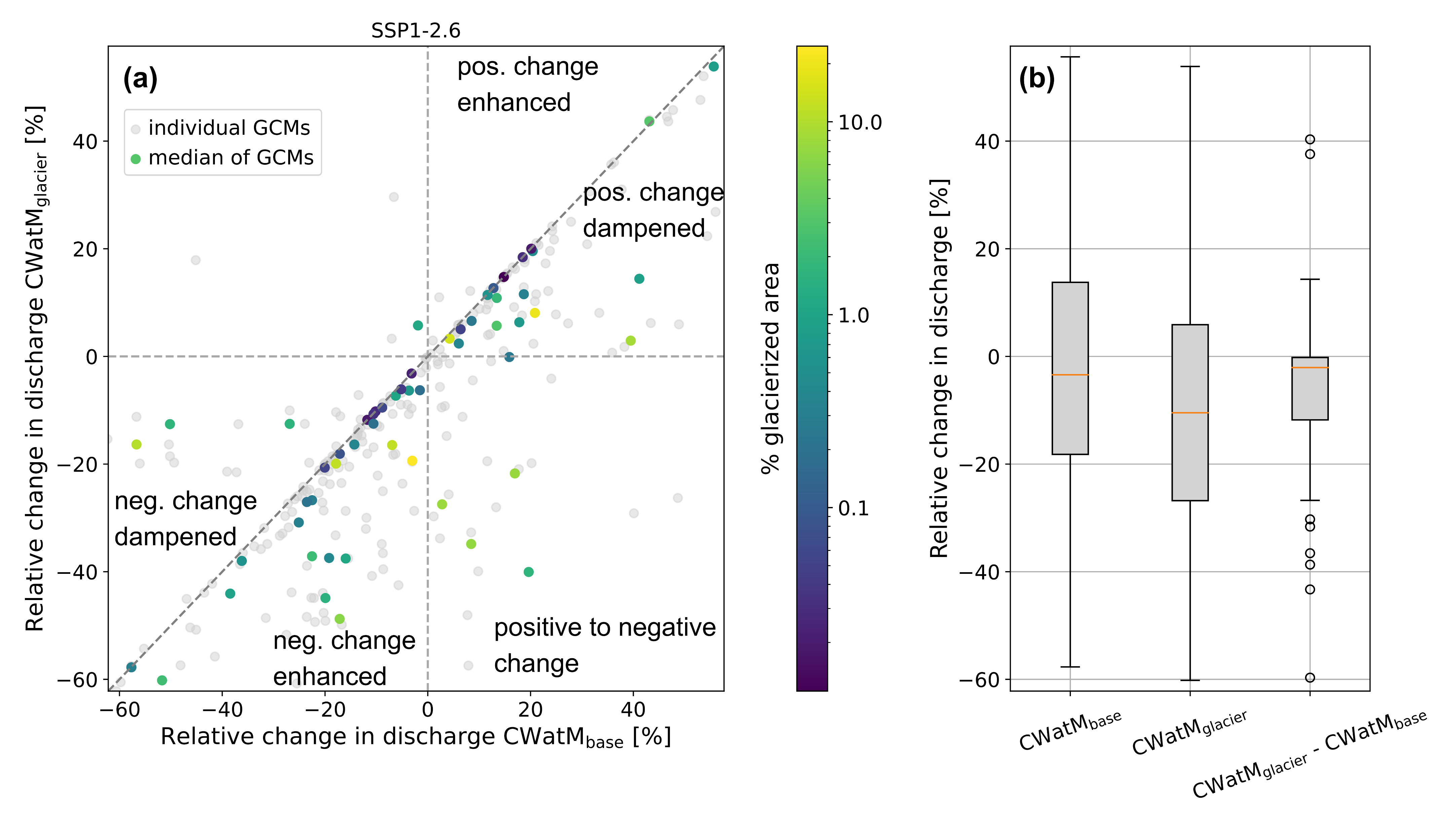 Performance improves or is similar 
for coupled model
Future positive streamflow changes are dampened and negative changes exacerbated when including glaciers
Glacier-sourced melt contribution to discharge at river basin outlet decreases in future
Discharge differences of the coupled model vs. baseline model
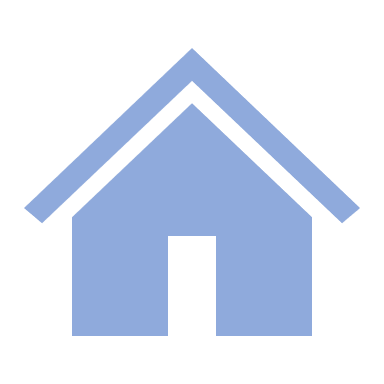 Results (Basins)
Why glaciers?
Coupling method
Results (Global)
Challenges
Results (Global) – Discharge differences
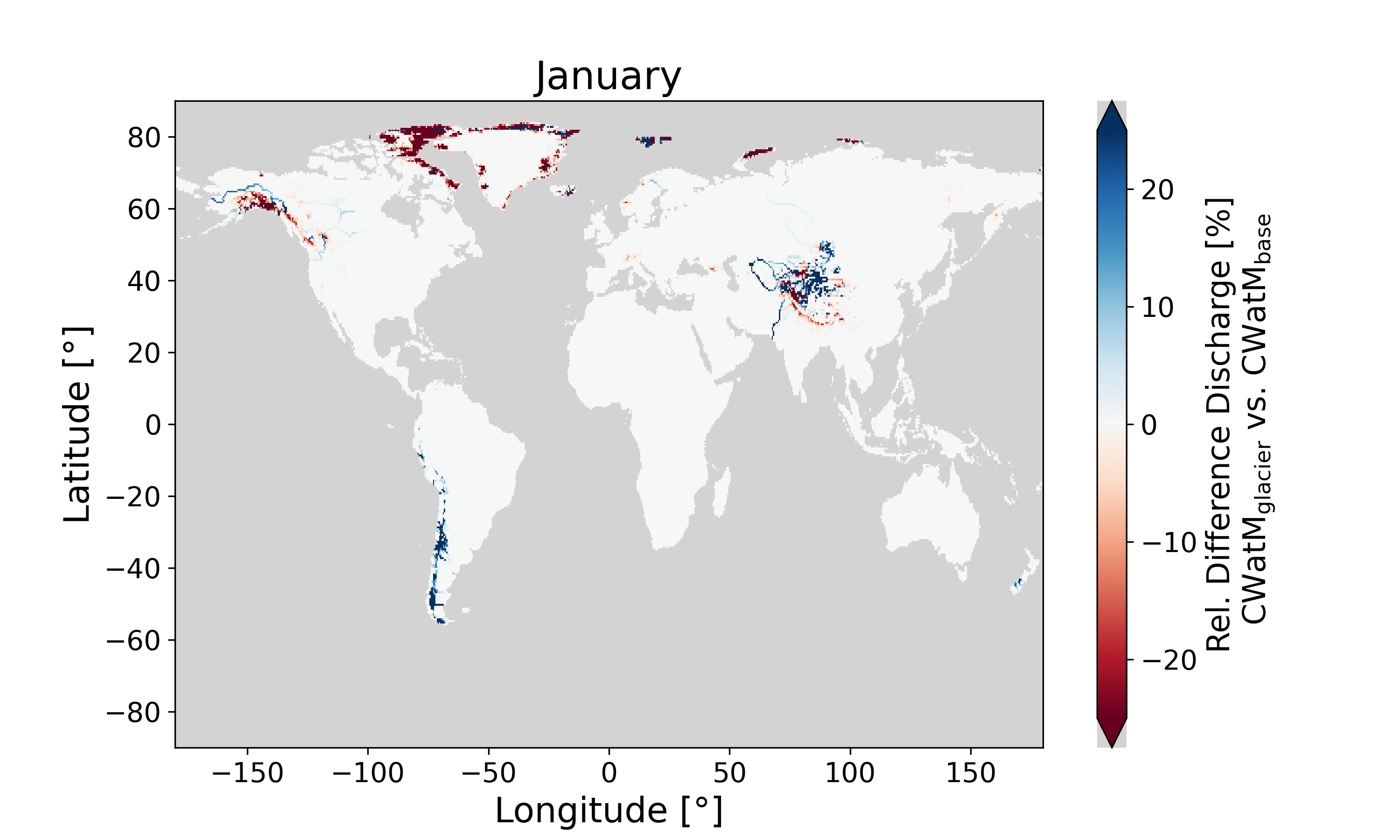 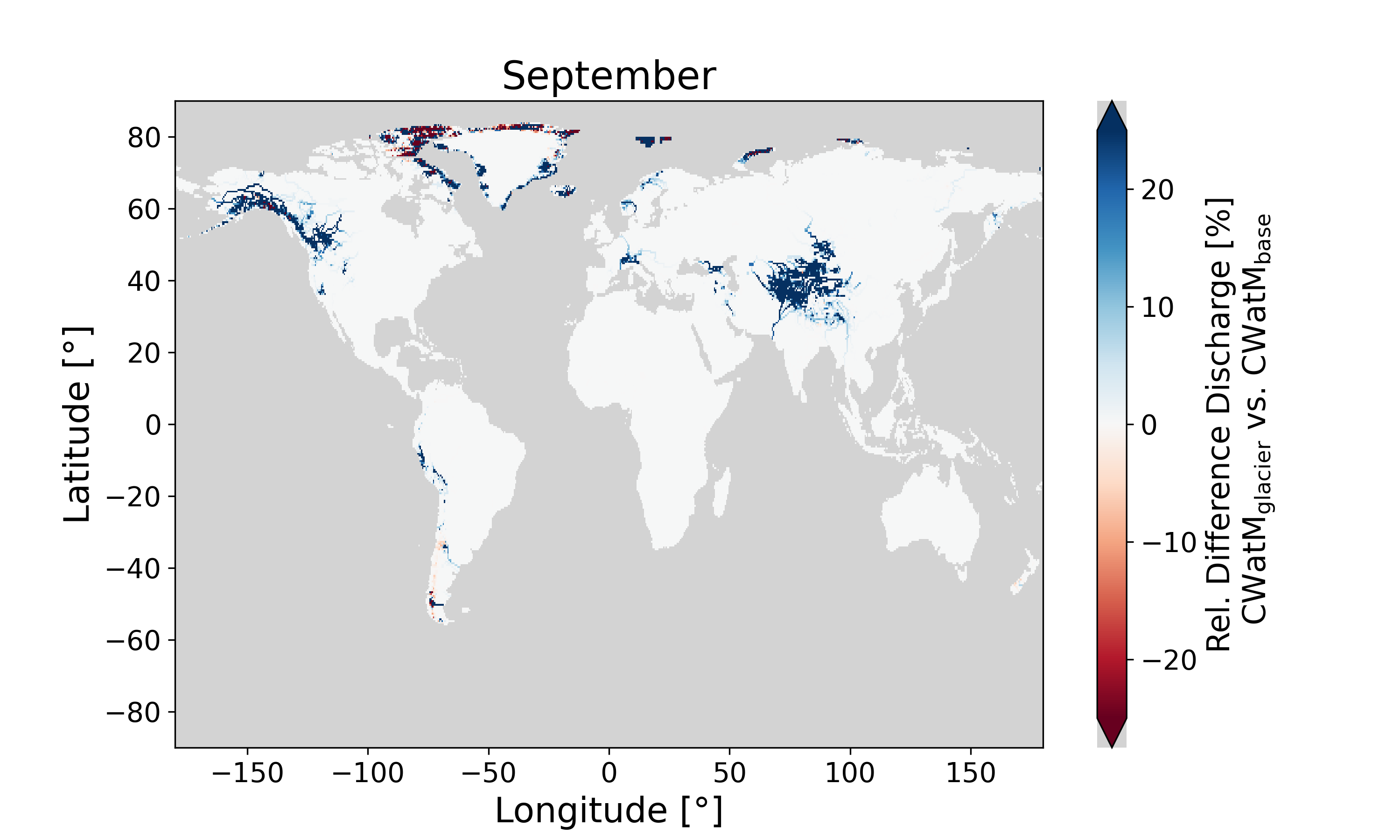 CWatMglacier
Larger discharge in summer & autumn months
Smaller discharge in winter & spring
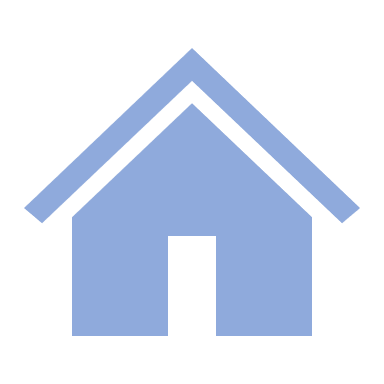 Results (Basins)
Why glaciers?
Coupling method
Results (Global)
Challenges
Challenges …
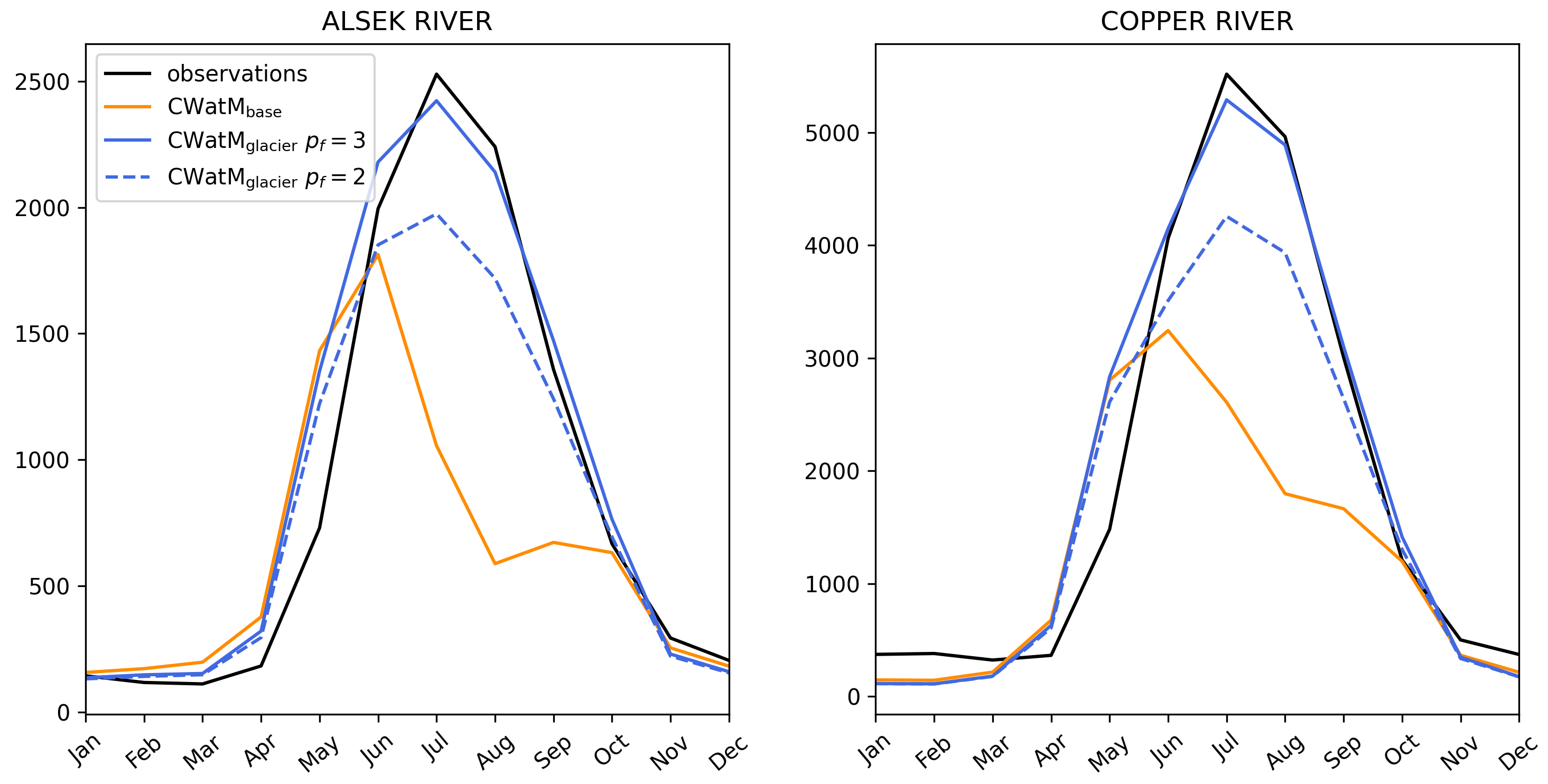 Glacier melt ≠ Ice melt?
Glacier location in modelling grid
Calibration of global hydrological models
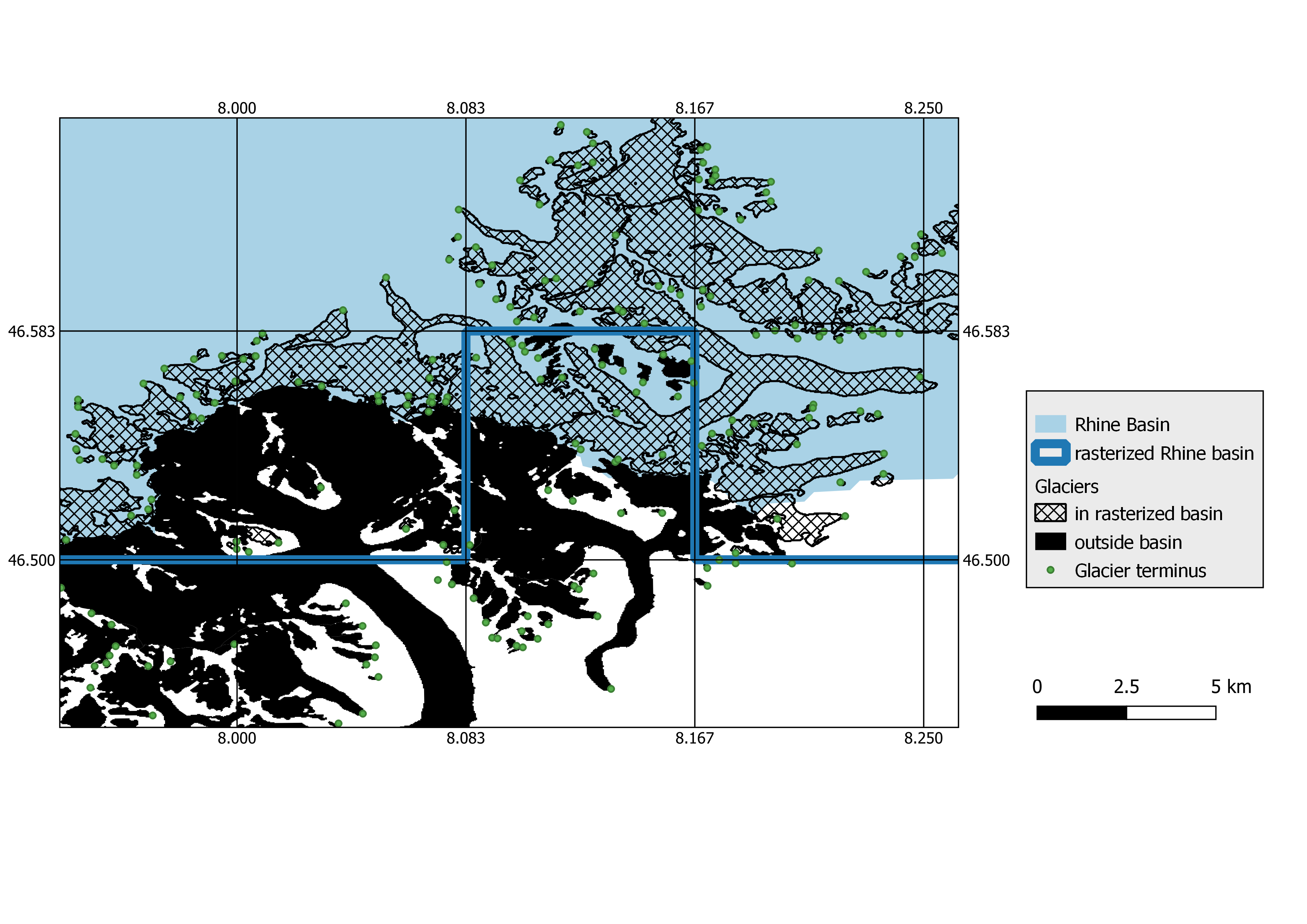 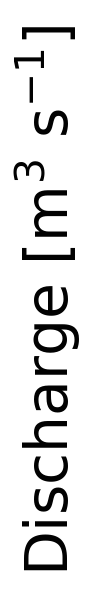 Precipitation correction highly impacts glacier runoff results
Let’s keep in touch!
Find out more in the preprint
Differences in snow melt representation
Click here
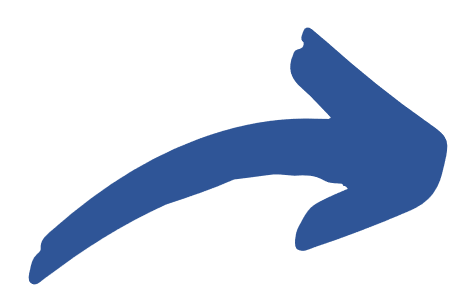 Find synergies with the glacier modelling community

Continuous collaboration between glacier and hydrological community
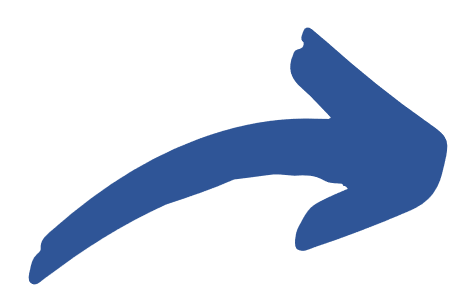 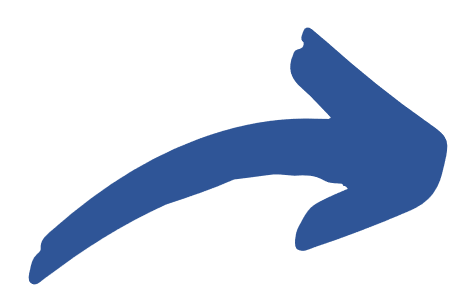 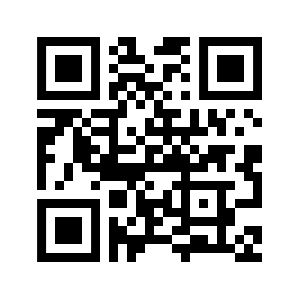 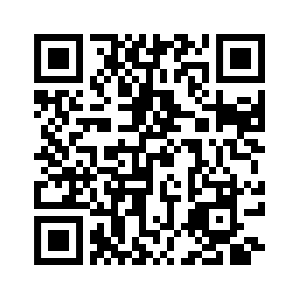 … and benefits
Next slide
References
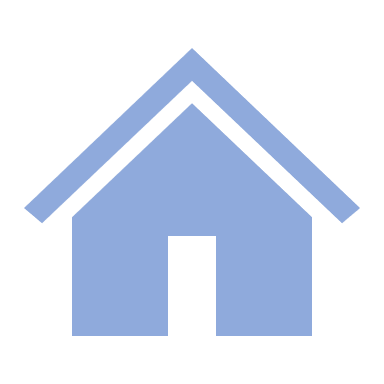 Results (Basins)
Why glaciers?
Coupling method
Results (Global)
Challenges
Benefits
Inclusion of glaciers for future change assessments 
Especially relevant when studies focus on summer months or extreme years
Step towards better understanding the relevance of glaciers for water availability
Opens the possibility to contrast glacier-sourced runoff with other streamflow components
Bridging the gap between assessments of environmental changes and their potential impacts on societies (water use)
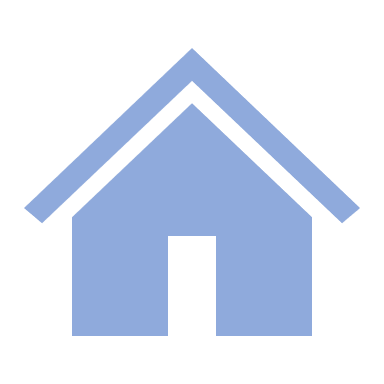 Results (Basins)
Why glaciers?
Coupling method
Results (Global)
Challenges
Study Basins
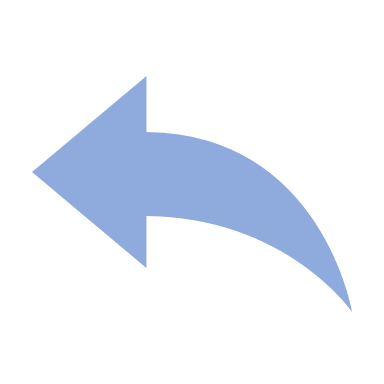 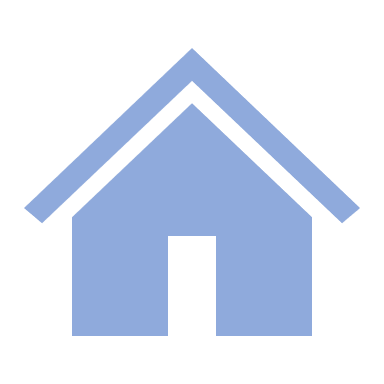 Results (Basins)
Why glaciers?
Coupling method
Results (Global)
Challenges
Performance: Calibrated basins
Downstream discharge stations
Upstream stations
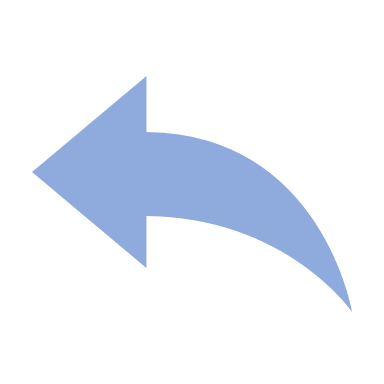 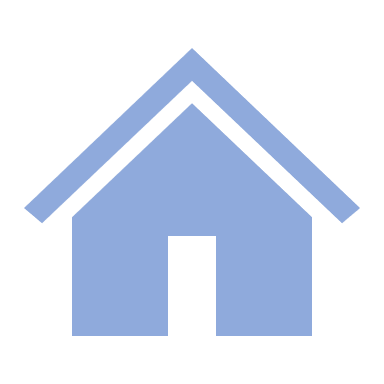 Results (Basins)
Why glaciers?
Coupling method
Results (Global)
Challenges
Performance: Calibrated basins
Upstream discharge stations
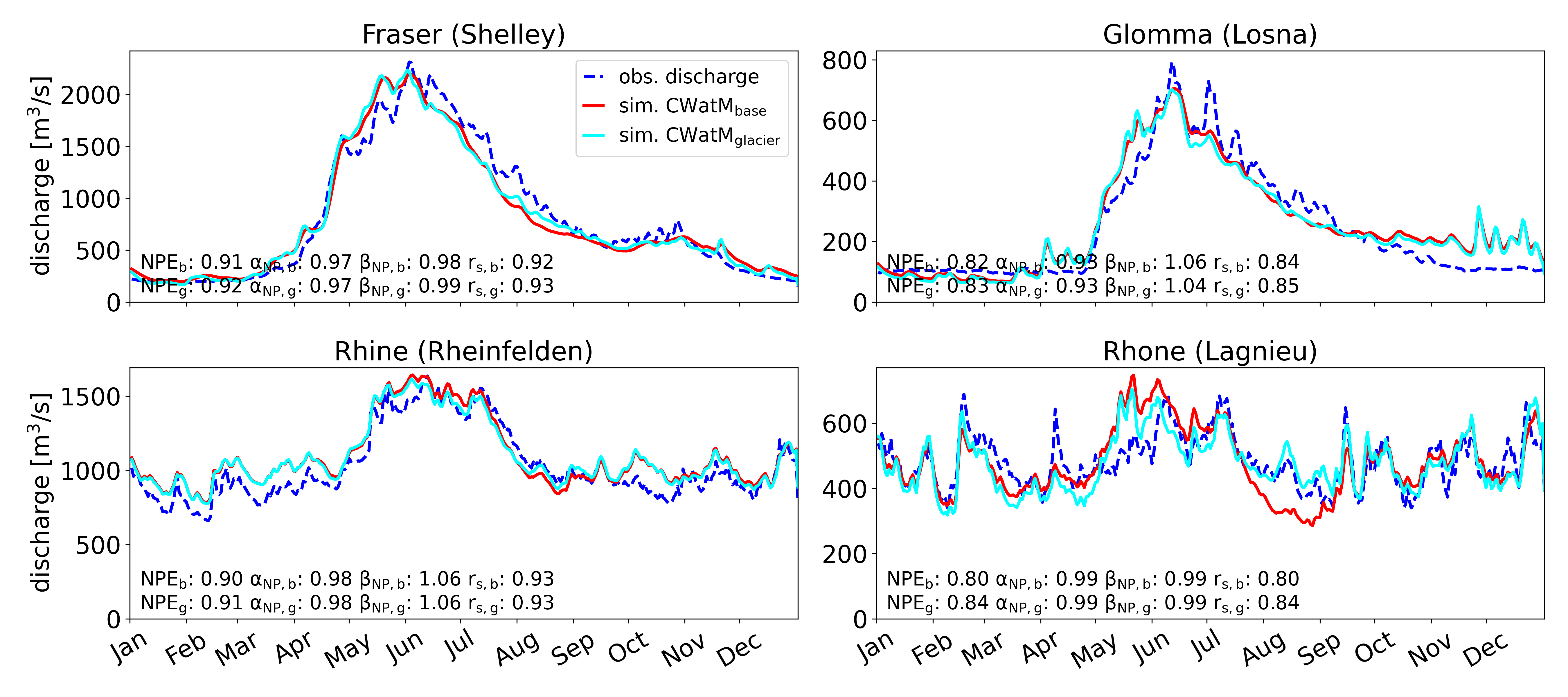 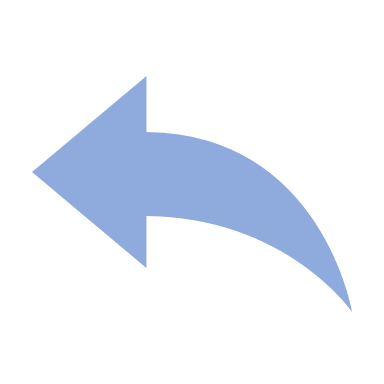 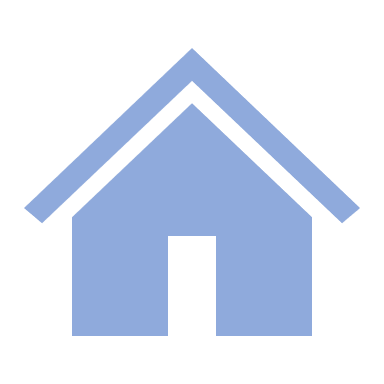 Results (Basins)
Why glaciers?
Coupling method
Results (Global)
Challenges
Future discharge
2070 – 2099
Change in discharge
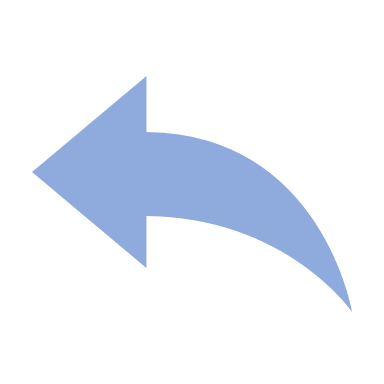 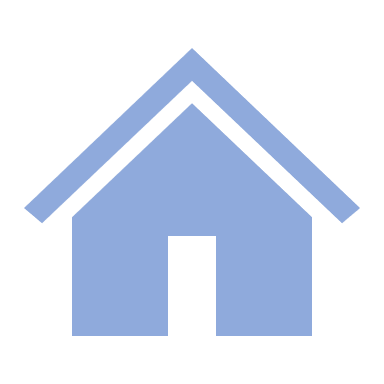 Results (Basins)
Why glaciers?
Coupling method
Results (Global)
Challenges
Future change in discharge
2070 – 2099 vs 1990 – 2019
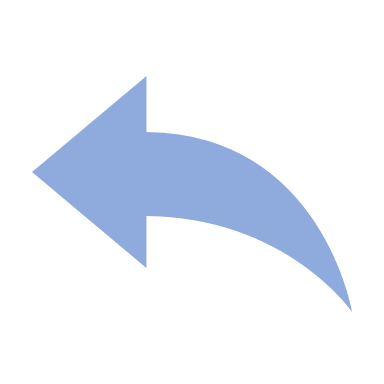 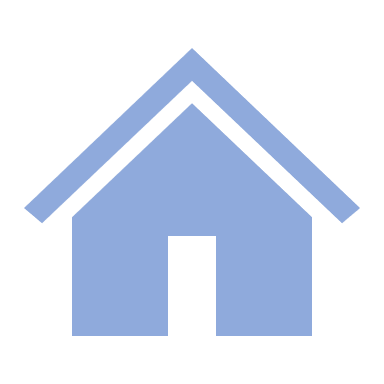 Results (Basins)
Why glaciers?
Coupling method
Results (Global)
Challenges
Glacier-sourced discharge contributions
Future: 2070 – 2099
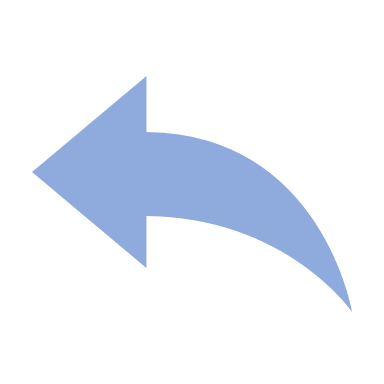 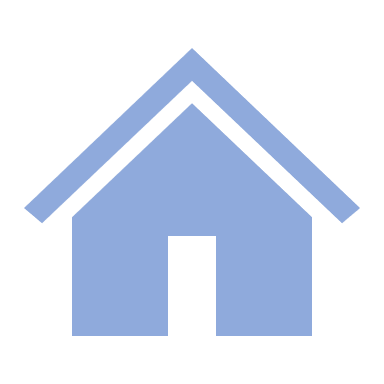 Results (Basins)
Why glaciers?
Coupling method
Results (Global)
Challenges
Performance: global simulations
Individual calibration of river basins would likely enhance the advantages of glacier inclusion
Performance improved for 23 out of 30 basins
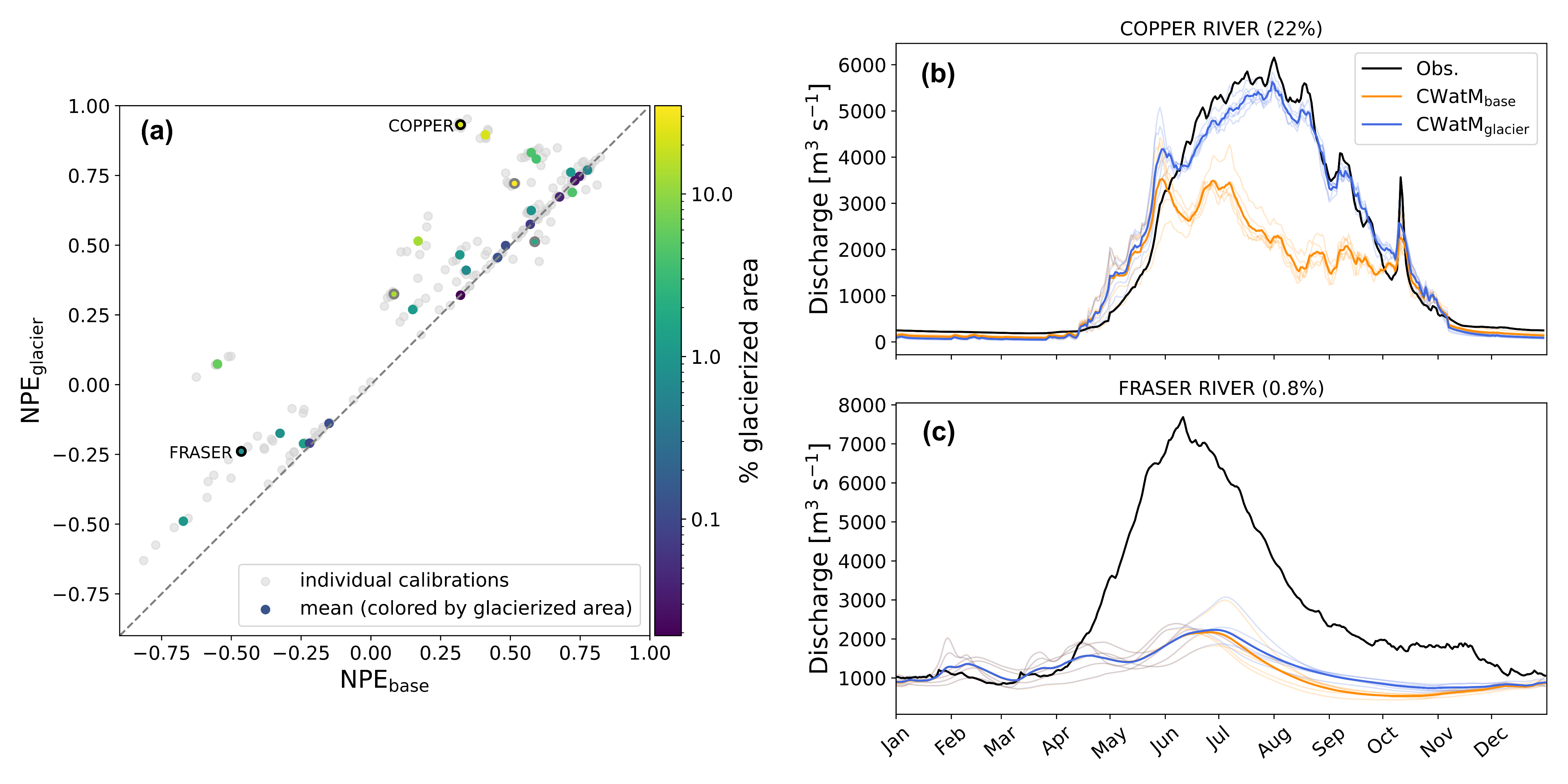 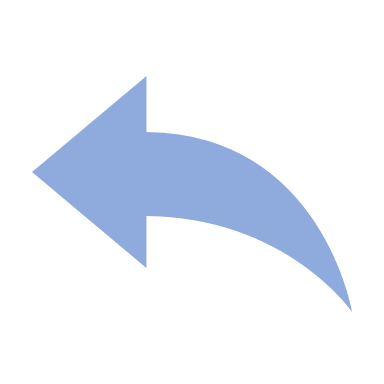 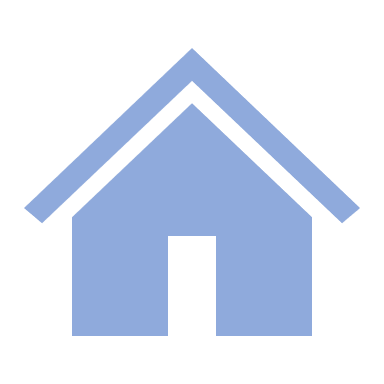 Results (Basins)
Why glaciers?
Coupling method
Results (Global)
Challenges
Future discharge changes at basin outlets
Month with largest absolute glacier-sourced melt contribution in the past
Positive future change dampened for CWatMglacier  vs. CWatMbase

Negative future change exacerbated for CWatMglacier  vs. CWatMbase
Decreased glacier runoff at end of 21st century
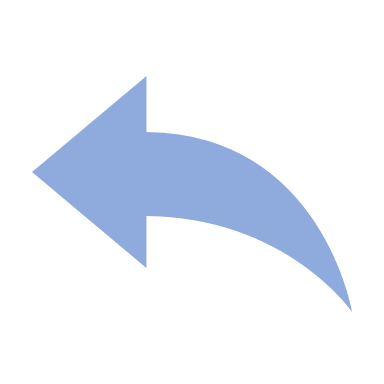 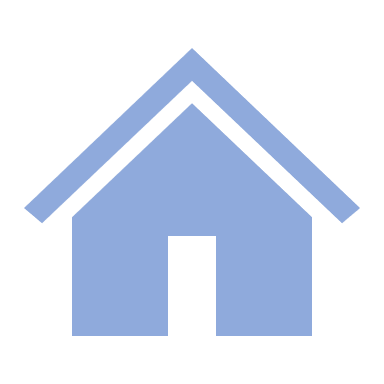 Results (Basins)
Why glaciers?
Coupling method
Results (Global)
Challenges
Glacier-sourced melt contributions
Relative glacier-sourced melt contributions are projected to be lower at the end of the century 
Uncertainty in relative glacier-sourced melt contributions due to inaccurate representation of observed discharge in simulations
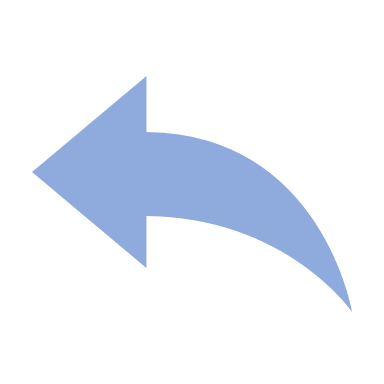 Spatial plot of past glacier-sourced melt contributions to discharge
Future annual glacier-sourced melt volumes
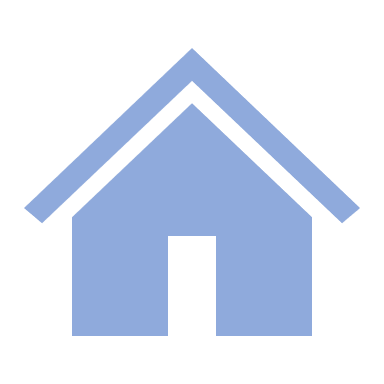 Results (Basins)
Why glaciers?
Coupling method
Results (Global)
Challenges
Future annual glacier-sourced melt
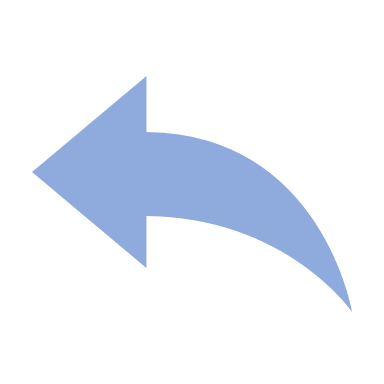 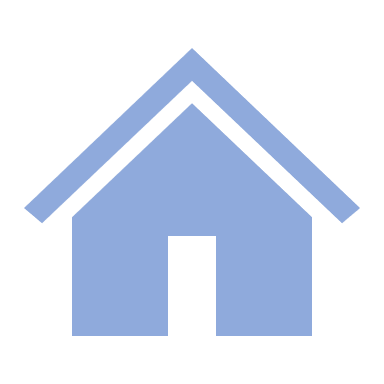 Results (Basins)
Why glaciers?
Coupling method
Results (Global)
Challenges
Past annual glacier-sourced melt
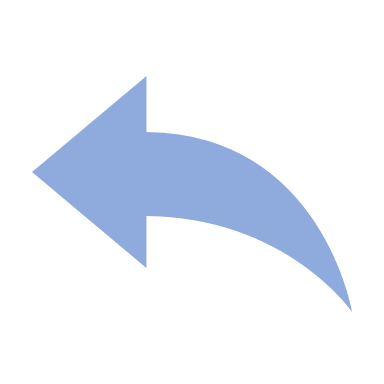 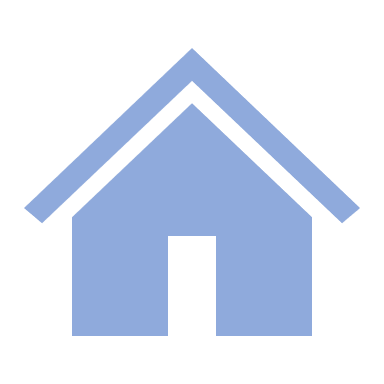 Results (Basins)
Why glaciers?
Coupling method
Results (Global)
Challenges
Precipitation correction
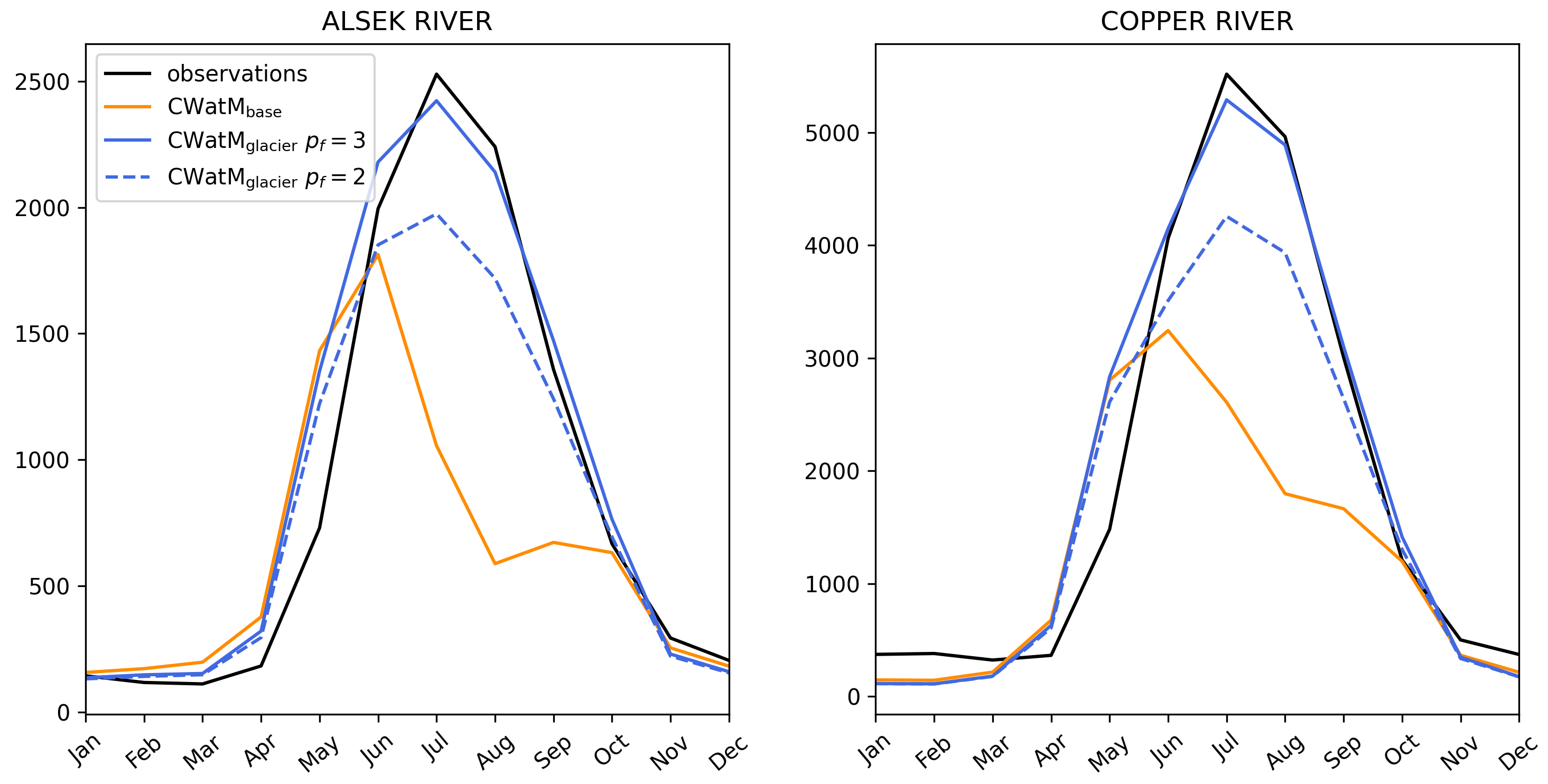 Precipitation correction in glacier models to correct for errors in snow input
Different combinations of precipitation correction factor and degree-day factor can represent mass balance of glaciers equally well (Rounce et al, 2020; Schuster et al. 2023)
Using the same precipitation correction in both models resulted in unrealistic calibration and deterioration in model performance
Precipitation correction is higher for the glacier model than for the hydrological model
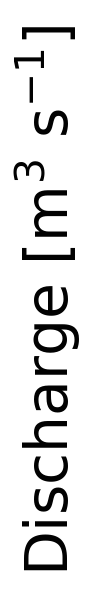 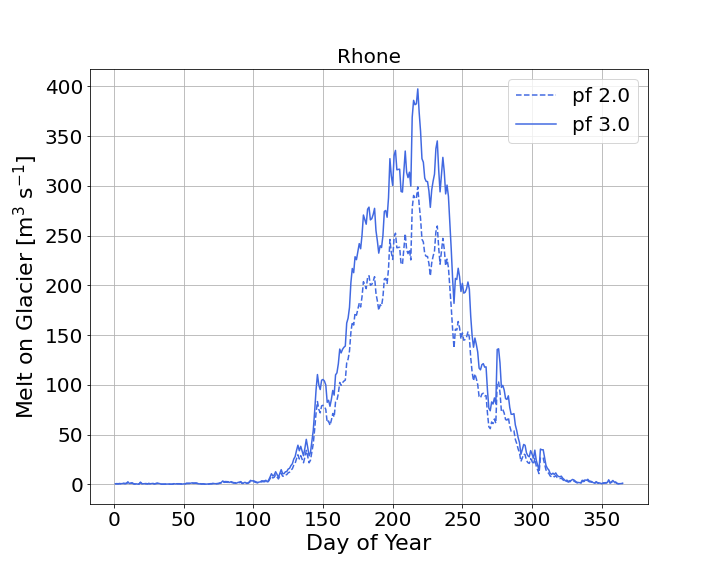 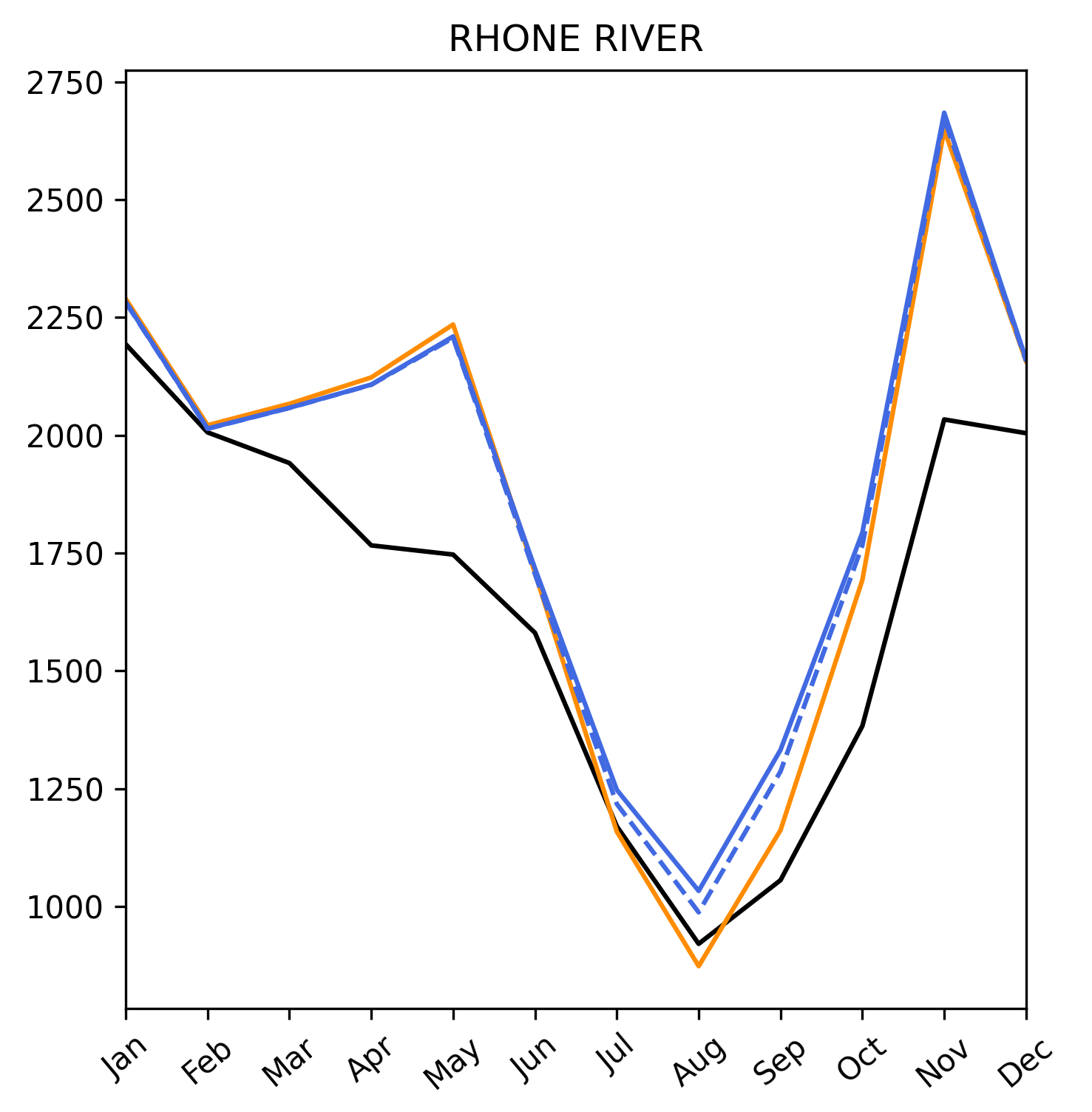 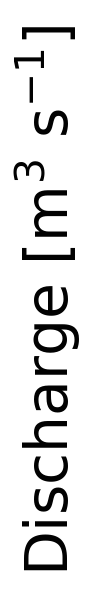 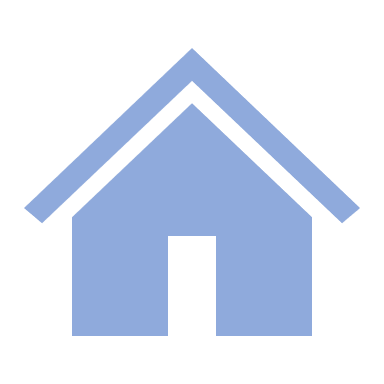 Results (Basins)
Why glaciers?
Coupling method
Results (Global)
Challenges
Glacier location in modelling grid
Glacier-sourced melt 13% / 6% lower on 30 / 5 arcmin resolution than for 100 m basin outline for the Rhine
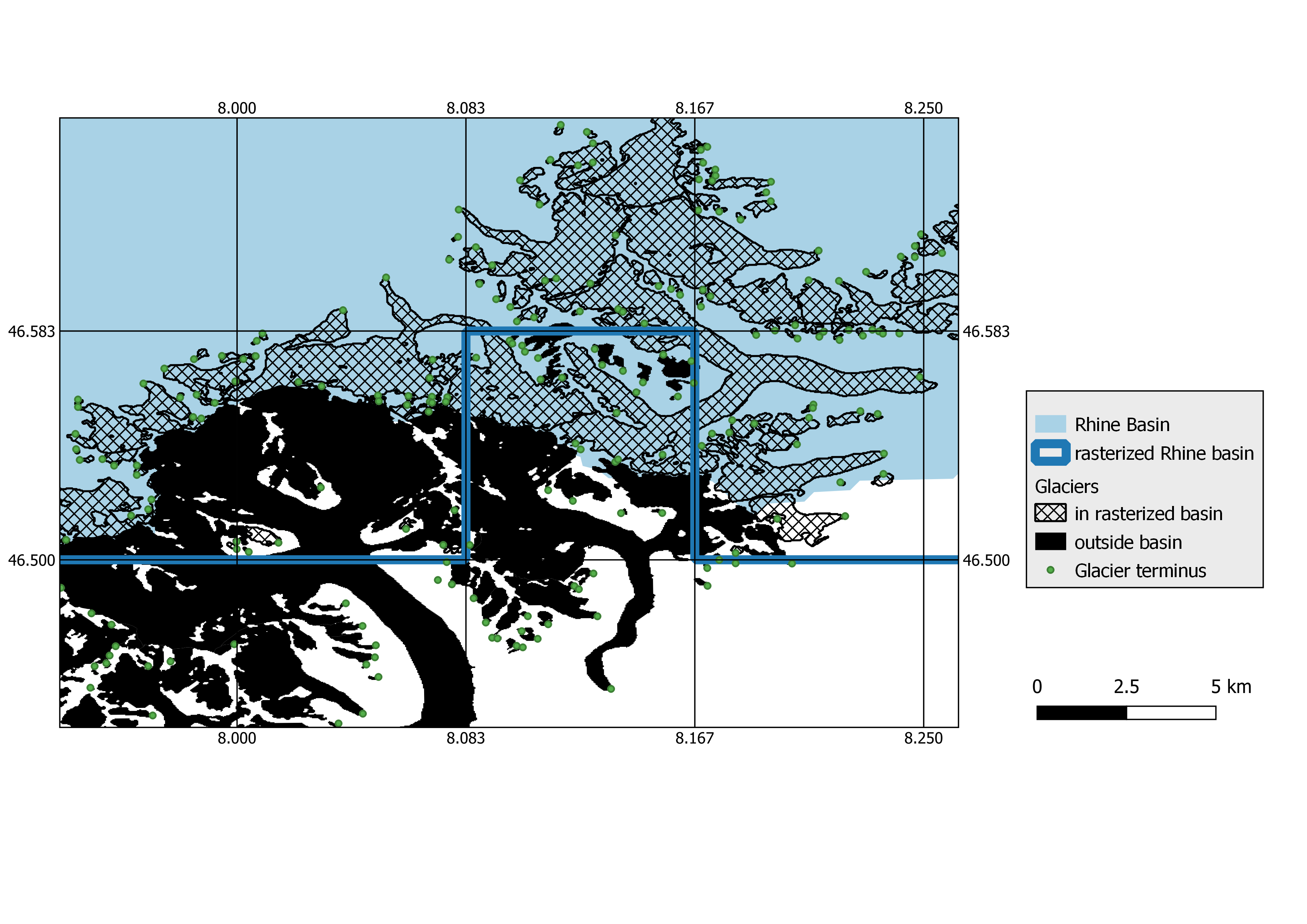 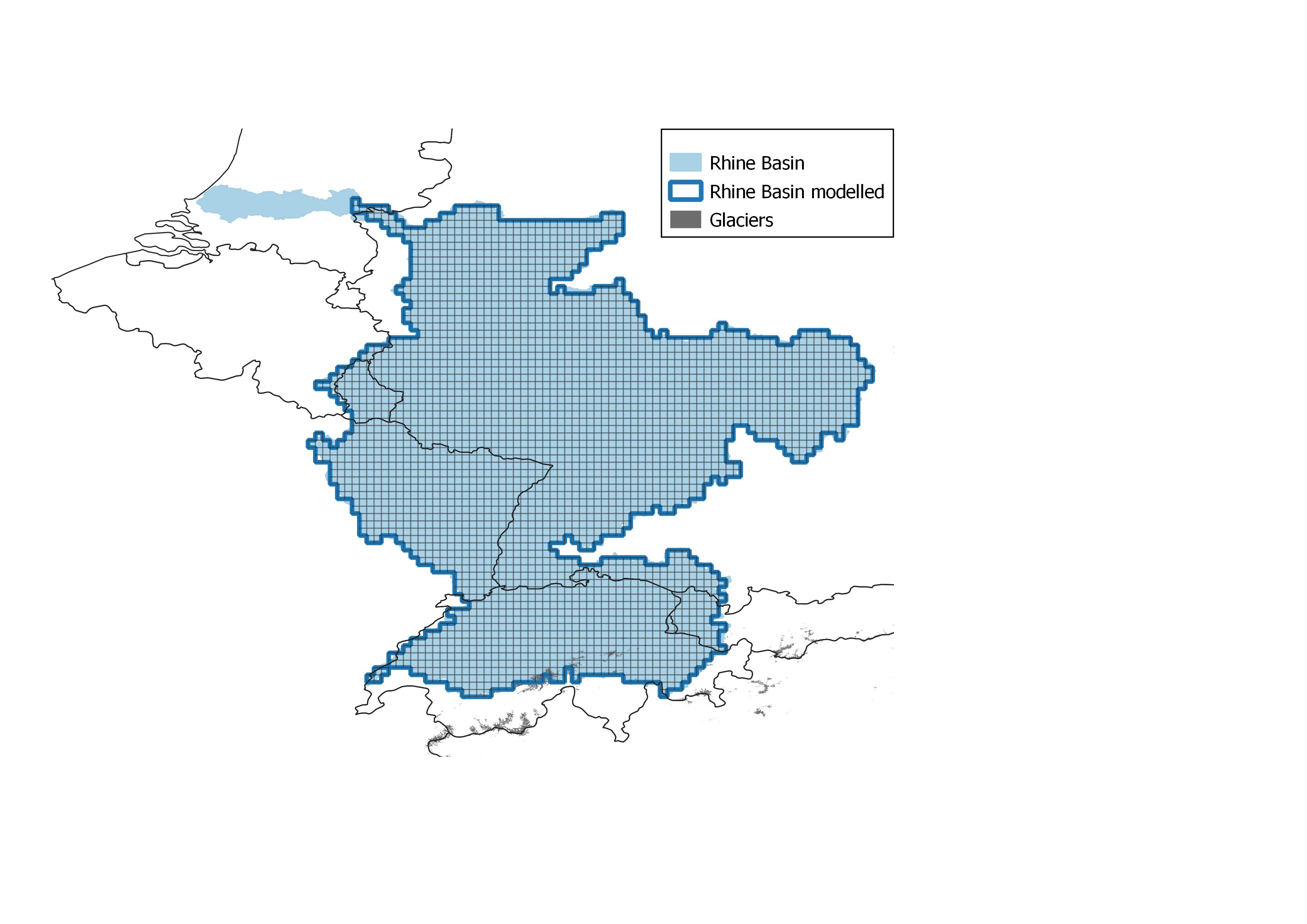 Grid resolution: 5arcmin (6 x 9 km)
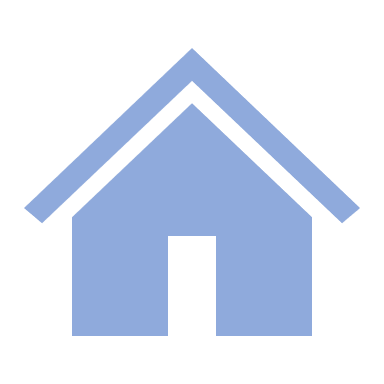 Results (Basins)
Why glaciers?
Coupling method
Results (Global)
Challenges
Differences in snow melt representation
OGGM: 30m elevation zones on each glacier
Degree-day factor as calibration parameter -> calibrated against glacier mass-balance
CWatM: up to 10 equally sized elevation zones per grid cell
Degree-day factor as calibration parameter -> calibrated against discharge

Snow simulations are not identical
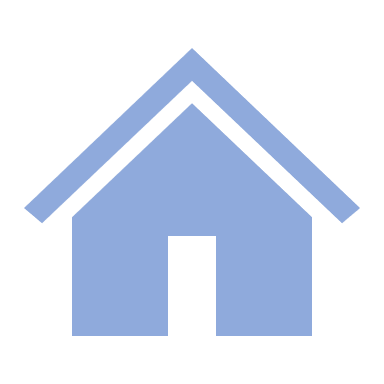 Results (Basins)
Why glaciers?
Coupling method
Results (Global)
Challenges
Glacier melt ≠ Ice melt ?
What is glacier melt?
Glacier-sourced melt (snow melt + glacier melt)? (e.g. Hanus et al., 2024; Wiersma et al., 2022; Huss and Hock, 2018)
Ice melt? (e.g. Stahl et al., 2016; Stahl et al., 2022)

Future glacier melt
Melt from changing glacier-covered area? (e.g. Hanus et al., 2024 ; Stahl et al., 2022)
Melt from past glacier-covered area? (e.g. Wiersma et al., 2022; Huss and Hock, 2018)

Glacier melt contributions
Compared to observed discharge? (e.g. Huss and Hock, 2018)
Comparing different simulations? (e.g. Hanus et al., 2024)
Effect tracking? (e.g. Stahl et al., 2016; Stahl et al., 2022)
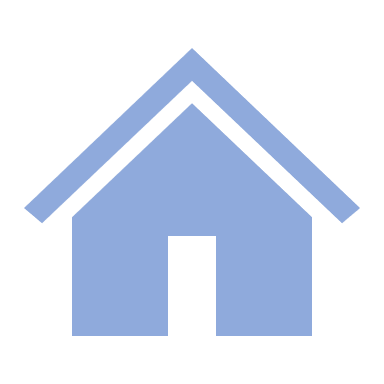 Results (Basins)
Why glaciers?
Coupling method
Results (Global)
Challenges
Calibration of global hydrological models
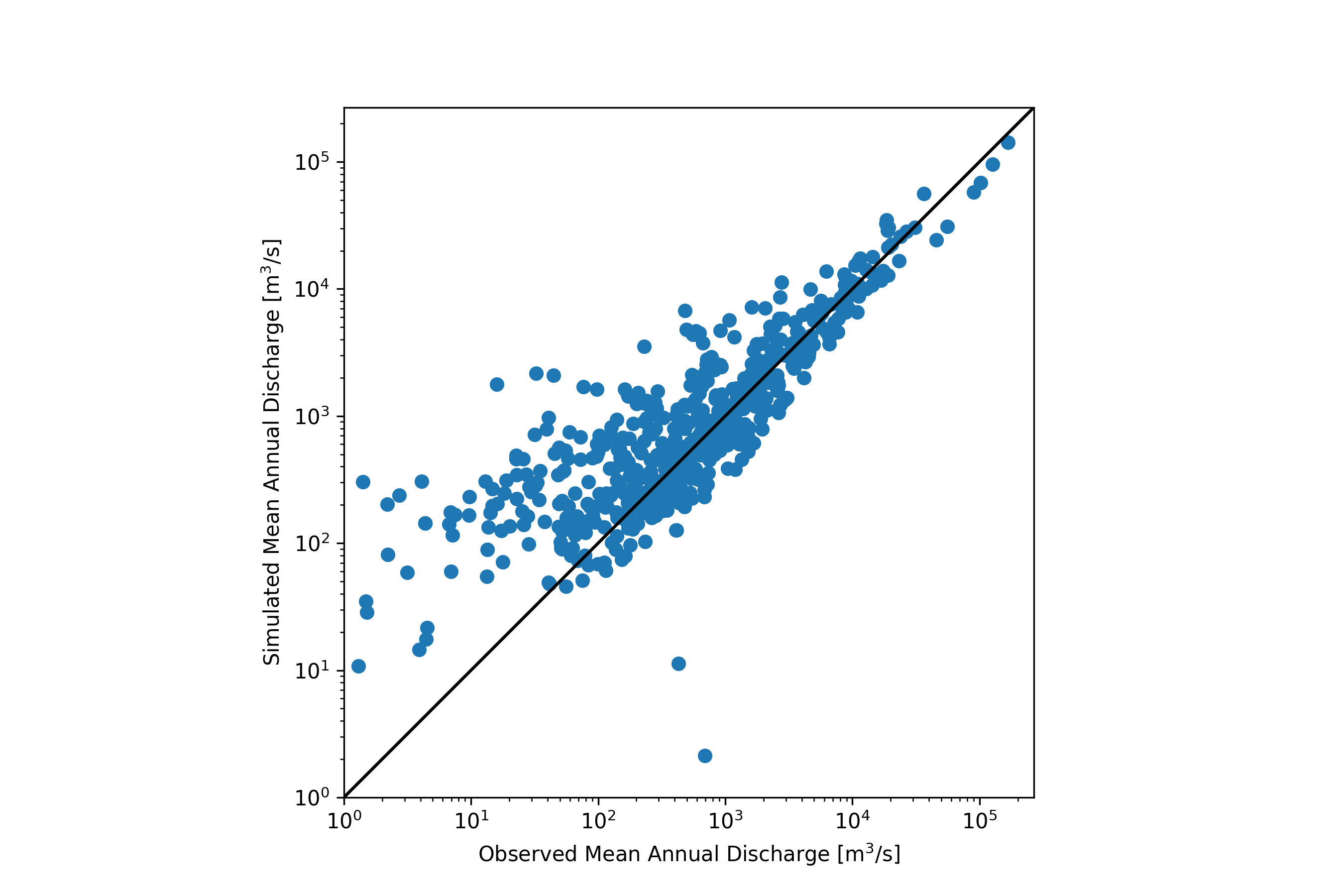 601 GRDC stations
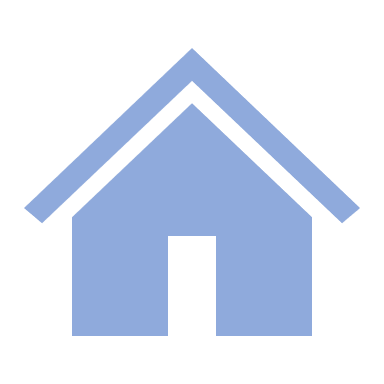 Results (Basins)
Why glaciers?
Coupling method
Results (Global)
Challenges
References
Burek, P., Satoh, Y., Kahil, T., Tang, T., Greve, P., Smilovic, M., . . . Wada, Y. (2020). Development of the community water model (CWatM v1. 04) a high-resolution hydrological model for global and regional assessment of integrated water resources management. Geoscientfiic Model Development, 13 (7), 3267-3298.
Caceres, D., Marzeion, B., Malles, J. H., Gutknecht, B. D., Müller Schmied, H., & Döll, P. (2020). Assessing global water mass transfers from continents to oceans over the period 1948{2016. Hydrology and Earth System Sciences, 24 (10), 4831-4851.
Hock, R., Bliss, A., Marzeion, B., Giesen, R. H., Hirabayashi, Y., Huss, M., Radi´c, V., and Slangen, A. B.: GlacierMIP–A model intercomparison
of global-scale glacier mass-balance models and projections, J. Glaciol., 65, 453–467, 2019.
Hanus, S., Schuster, L., Burek, P., Maussion, F., Wada, Y., & Viviroli, D. (2024). Coupling a large-scale glacier and hydrological model (oggm v1.5.3 and cwatm v1.08) – towards an improved representation of mountain water resources in global assessments. EGUsphere, 2024 , 1–31. Retrieved from https://egusphere.copernicus.org/preprints/2024/egusphere-2023-2562/ doi: 10.5194/egusphere-2023-2562
Huss, M. and Farinotti, D.: Distributed ice thickness and volume of all glaciers around the globe, J. Geophys. Res-Earth, 117, 2012.
Huss, M., & Hock, R. (2018). Global-scale hydrological response to future glacier mass loss. Nature Climate Change, 8 (2), 135-140.
Marzeion, B., Hock, R., Anderson, B., Bliss, A., Champollion, N., Fujita, K., Huss, M., Immerzeel, W. W., Kraaijenbrink, P., Malles, J.-H., et al.: Partitioning the uncertainty of ensemble projections of global glacier mass change, Earth’s Future, 8, e2019EF001 470, 2020.
Maussion, F., Butenko, A., Champollion, N., Dusch, M., Eis, J., Fourteau, K., . . . others (2019). The open global glacier model (oggm) v1. 1. Geoscientific Model Development, 12 (3), 909-931.
Pfeffer, W. T., Arendt, A. A., Bliss, A., Bolch, T., Cogley, J. G., Gardner, A. S., Hagen, J.-O., Hock, R., Kaser, G., Kienholz, C., et al.: The Randolph Glacier Inventory: a globally complete inventory of glaciers, J. Glaciol., 60, 537–552, 2014.
Rounce, D. R., Khurana, T., Short, M. B., Hock, R., Shean, D. E., and Brinkerhoff, D. J.: Quantifying parameter uncertainty in a large-scale glacier evolution model using Bayesian inference: application to High Mountain Asia, J. Glaciol., 66, 175–187, 2020.
Schuster, L., Rounce, D. R., and Maussion, F.: Glacier projections sensitivity to temperature-index model choices and calibration strategies, Ann. Glaciol., p. 1–16, https://doi.org/10.1017/aog.2023.57, 2023.
Stahl, K., Weiler, M., Kohn, I., Freudiger, D., Seibert, J., Vis, M., ... & Bohm, M. (2016). The snow and glacier melt components of streamflow of the river Rhine and its tributaries considering the influence of climate change. Synthesis Report I-25, International Commission for the Hydrology of the Rhine Basin, Lelystad.
Stahl, K., Weiler, M., van Tiel, M., Kohn, I., Hänsler, A., Freudiger, D., ... & Moretti, G. (2022). Impact of climate change on the rain, snow and glacier melt components of streamflow of the river Rhine and its tributaries. CHR report n I-28. International Commission for the Hydrology of the Rhine basin (CHR), Lelystad.
Werder, M. A., Huss, M., Paul, F., Dehecq, A., and Farinotti, D.: A Bayesian ice thickness estimation model for large-scale applications, J. Glaciol., 66, 137–152, 2020.
Wiersma, P., Aerts, J., Zekollari, H., Hrachowitz, M., Drost, N., Huss, M., Sutanudjaja, E. H., and Hut, R.: Coupling a global glacier model to a global hydrological model prevents underestimation of glacier runoff, Hydrol. Earth Syst. Sci., 26, 5971–5986, https://doi.org/10.5194/hess-26-5971-2022, 2022.
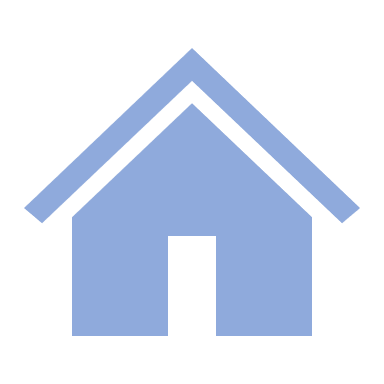 Results (Basins)
Why glaciers?
Coupling method
Results (Global)
Challenges